“Big Idea” Question
Intro
Review Concepts
Check-In Questions
Teacher Engagement
Vocabulary
Student-Friendly Definition
Examples & Non-Examples
Frayer Model
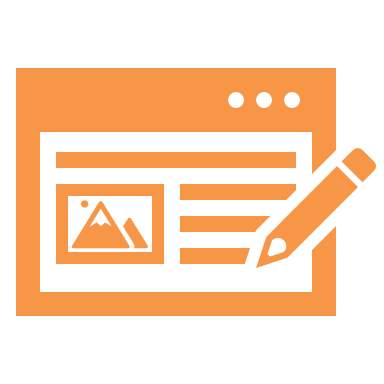 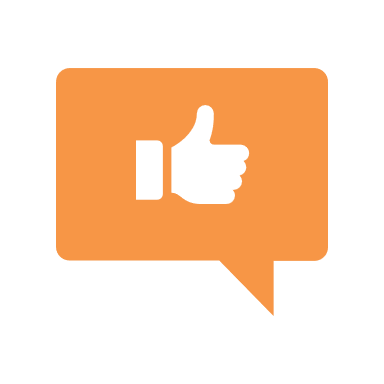 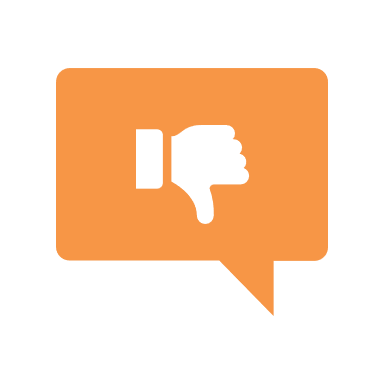 Simulation/Activity
[Speaker Notes: OK everyone, get ready for our next lesson.  Just as a reminder, these are the different components that our lesson may include, and you’ll see these icons in the top left corner of each slide so that you can follow along more easily!]
Intro
Stratus clouds
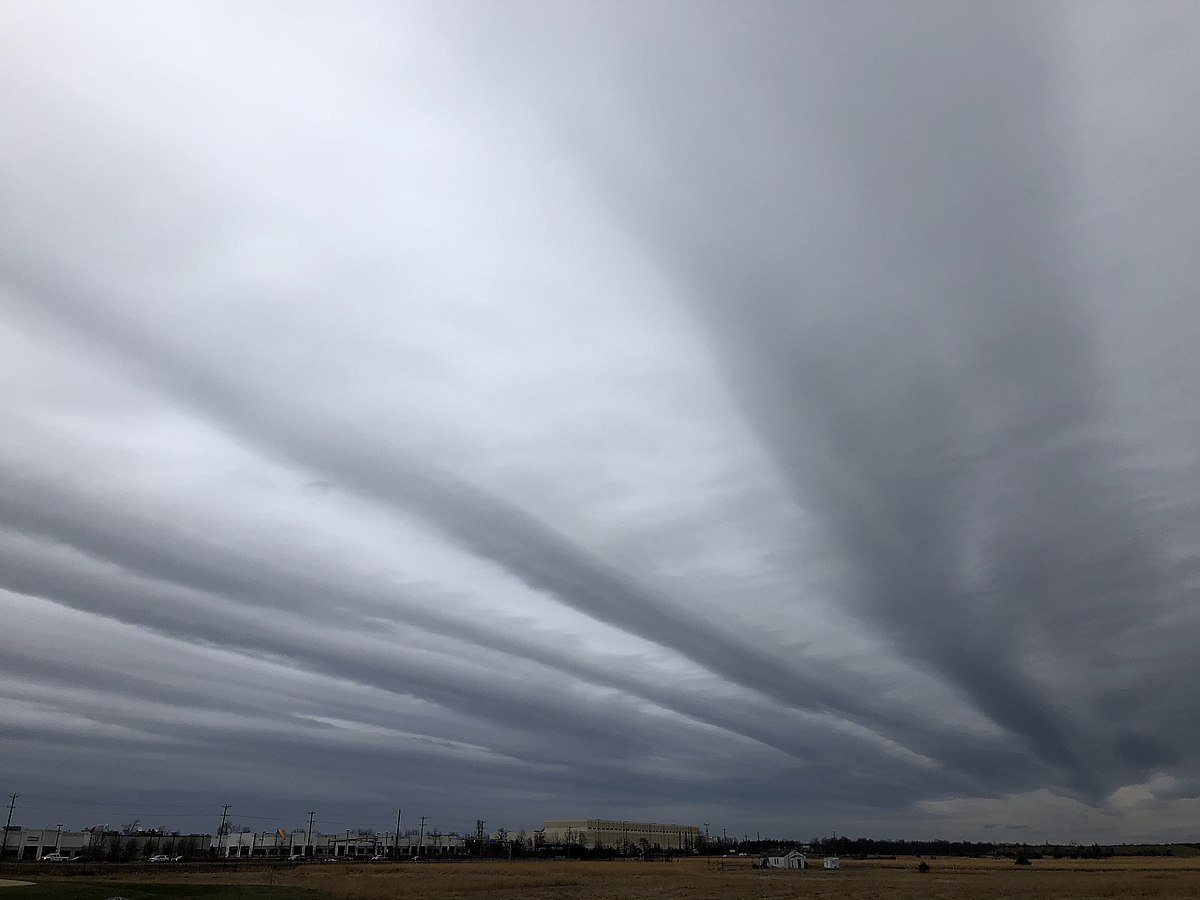 [Speaker Notes: Today, we’ll be learning about the phrase: Stratus clouds.]
Big Question: How can I predict weather events by tracking weather conditions?
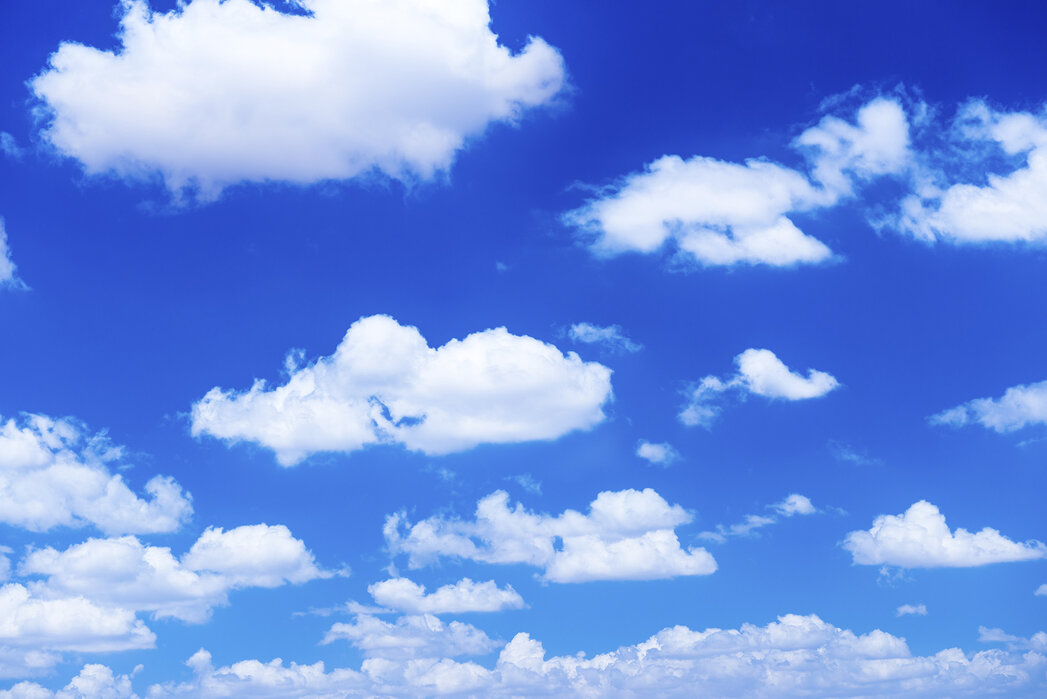 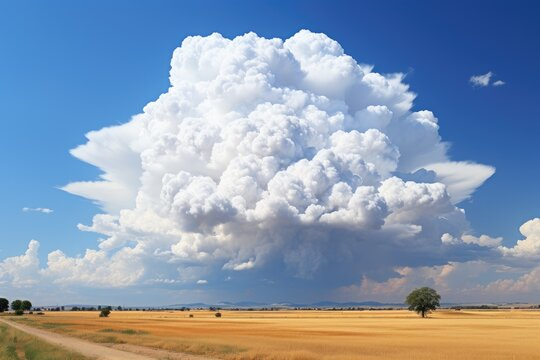 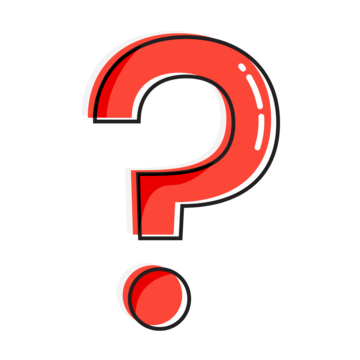 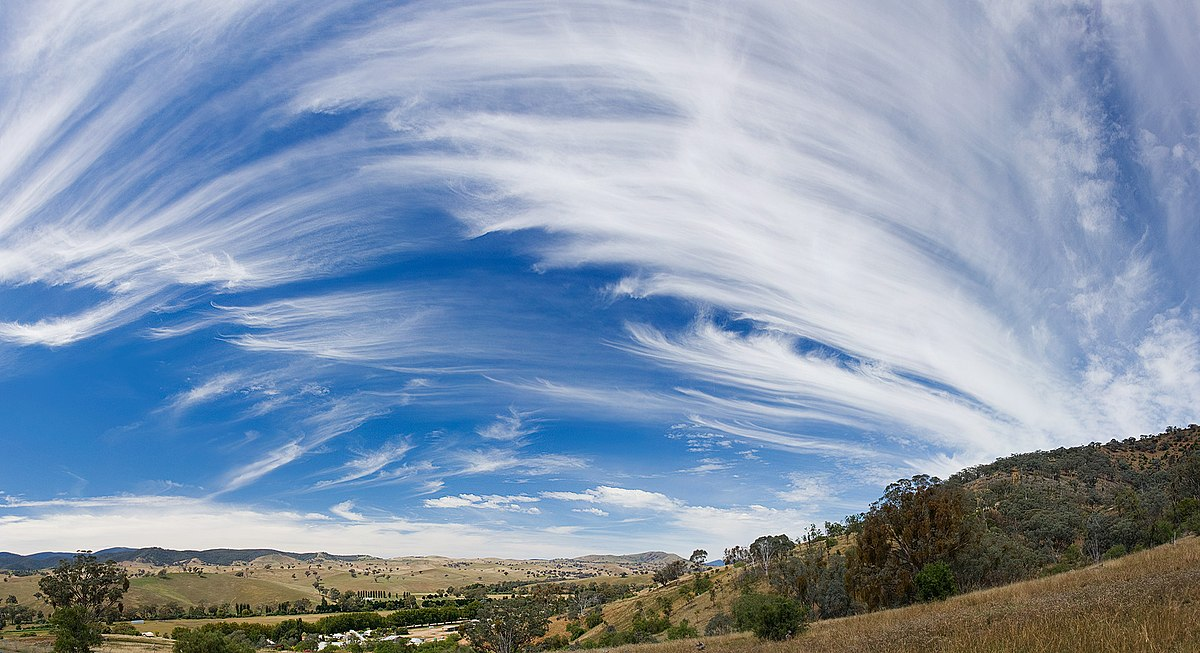 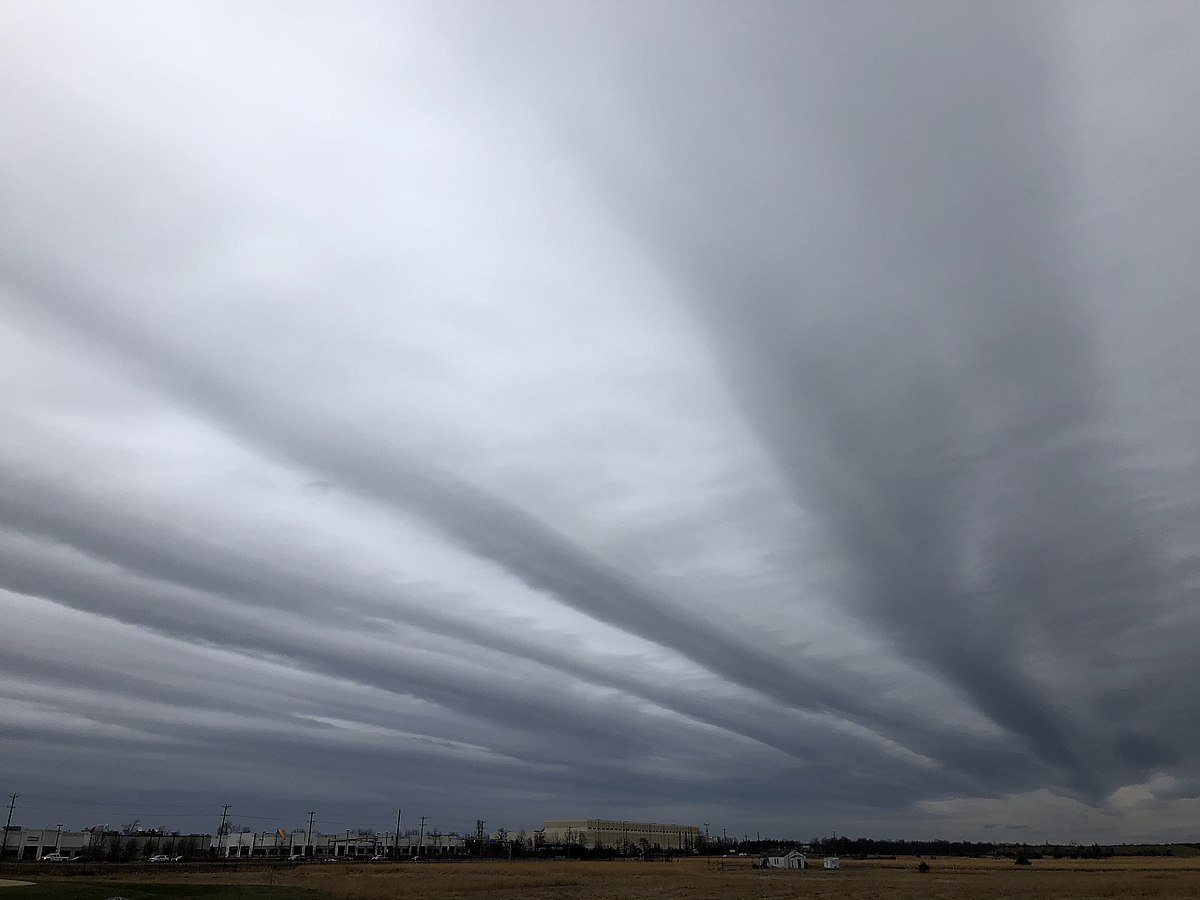 [Speaker Notes: Our “big question” is: How can I predict weather events by tracking weather conditions?
[Pause and illicit predictions from students.]

I love all these thoughtful scientific hypotheses!  Be sure to keep this question and your predictions in mind as we move through these next few lessons, and we’ll continue to revisit it.]
[Speaker Notes: Before we move on to our new topic, let’s review some other words & concepts that you already learned and make sure you are firm in your understanding.]
Forecast: A prediction or guess of what the weather will be
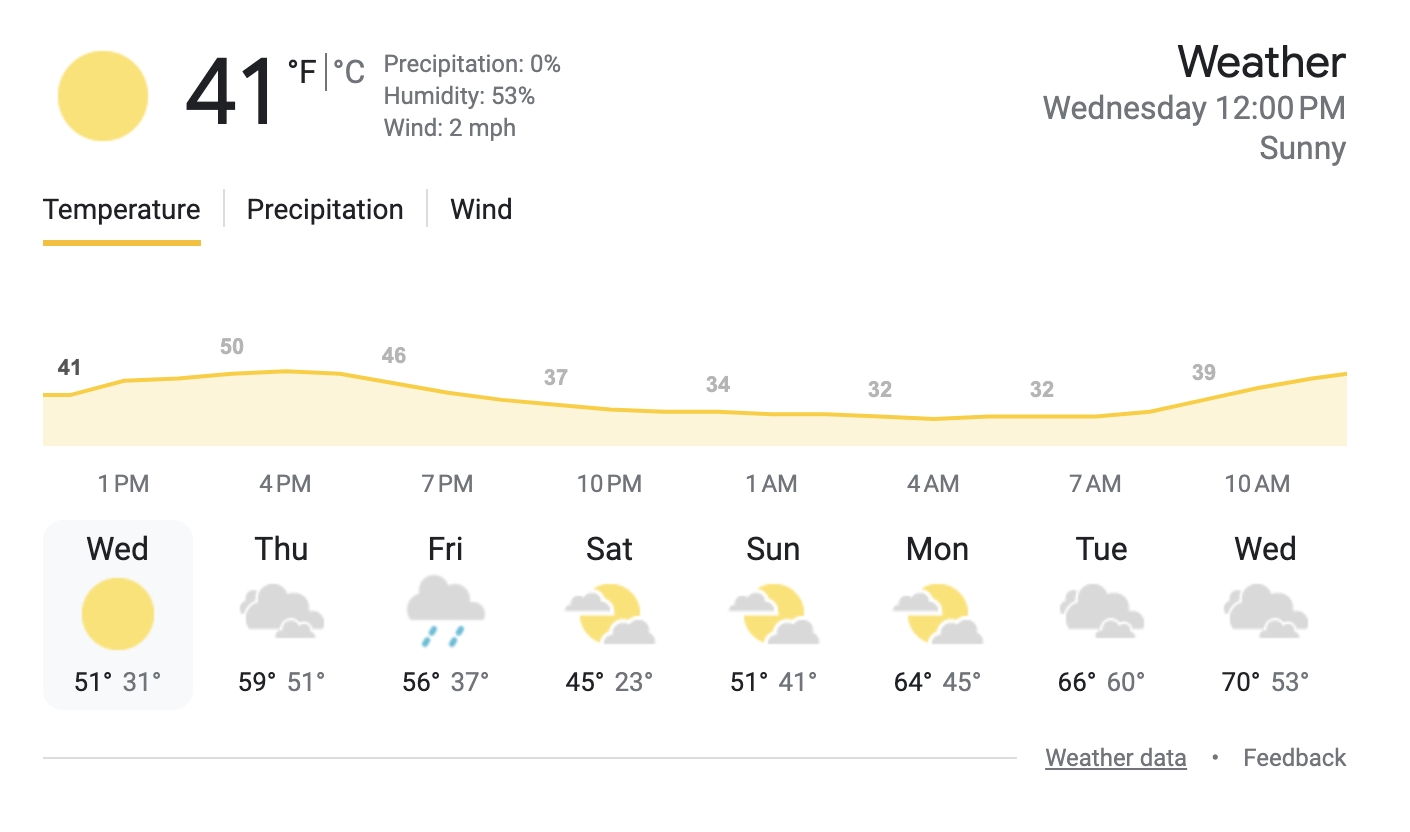 [Speaker Notes: Forecast is a prediction or guess of what the weather will be.]
Weather: What is happening in the air outside
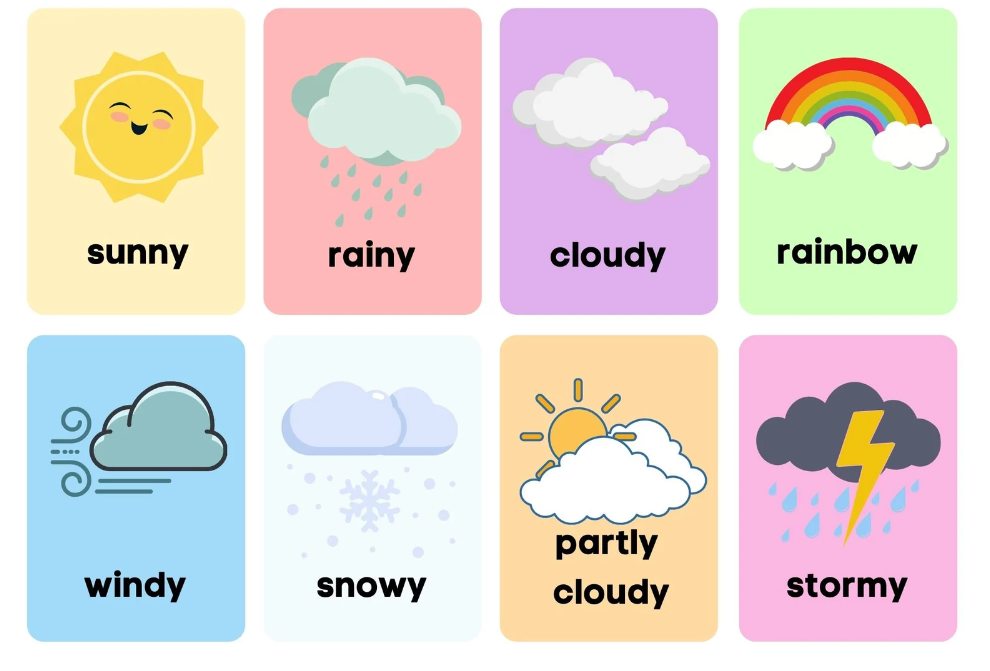 [Speaker Notes: Weather is what is happening in the air outside]
Cumulus clouds: fluffy, white clouds with flat bottoms
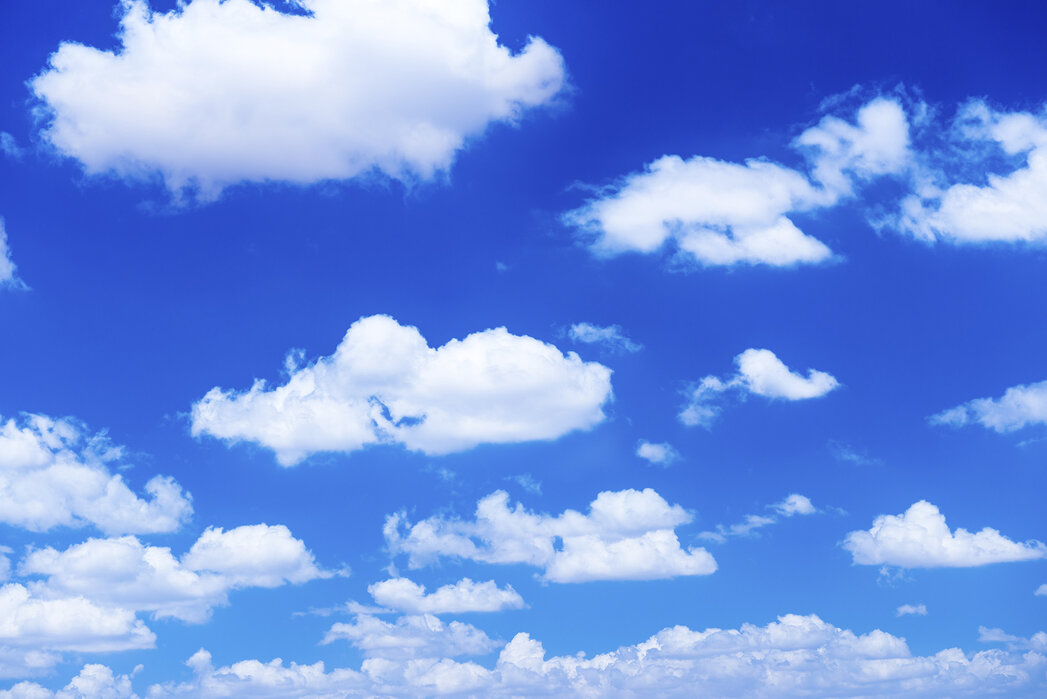 [Speaker Notes: Cumulus clouds are fluffy, white clouds with flat bottoms.]
Cumulonimbus clouds: large, tall clouds with dark bottoms
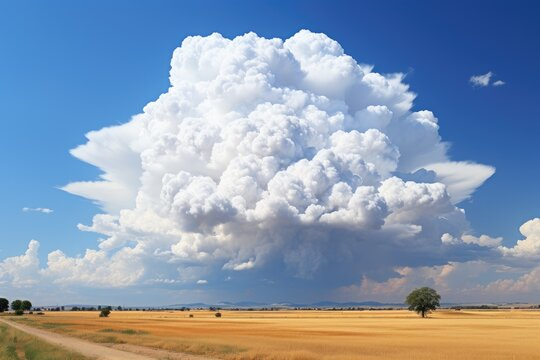 [Speaker Notes: Cumulonimbus clouds are large, tall clouds with dark bottoms.]
[Speaker Notes: Now let’s pause for a moment to review the information we have covered already.]
A forecast is a _______ or guess of what the weather will be.
prediction
fact
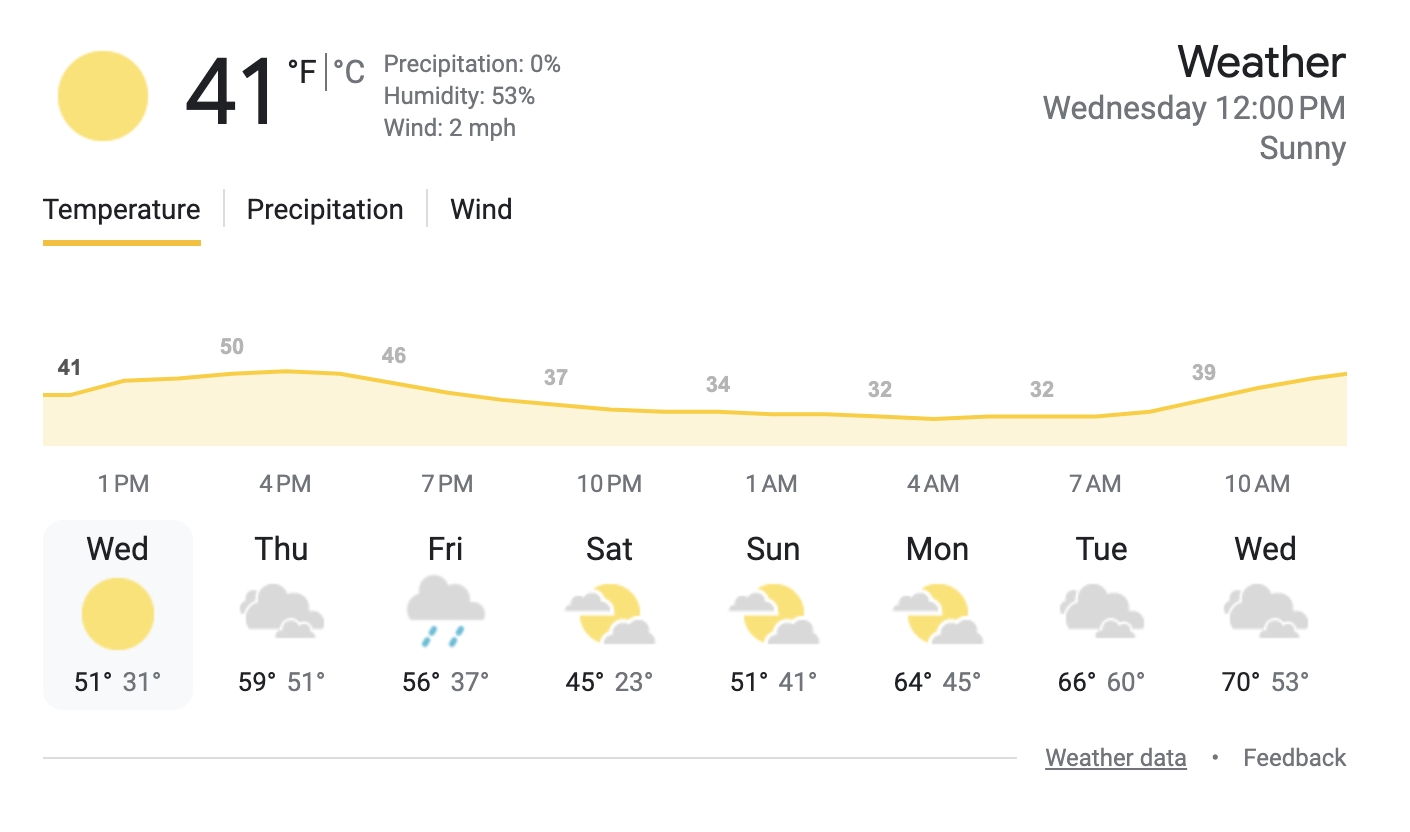 [Speaker Notes: A forecast is a ________ or guess of what the weather will be.

[A. prediction]]
A forecast is a _______ or guess of what the weather will be.
prediction
fact
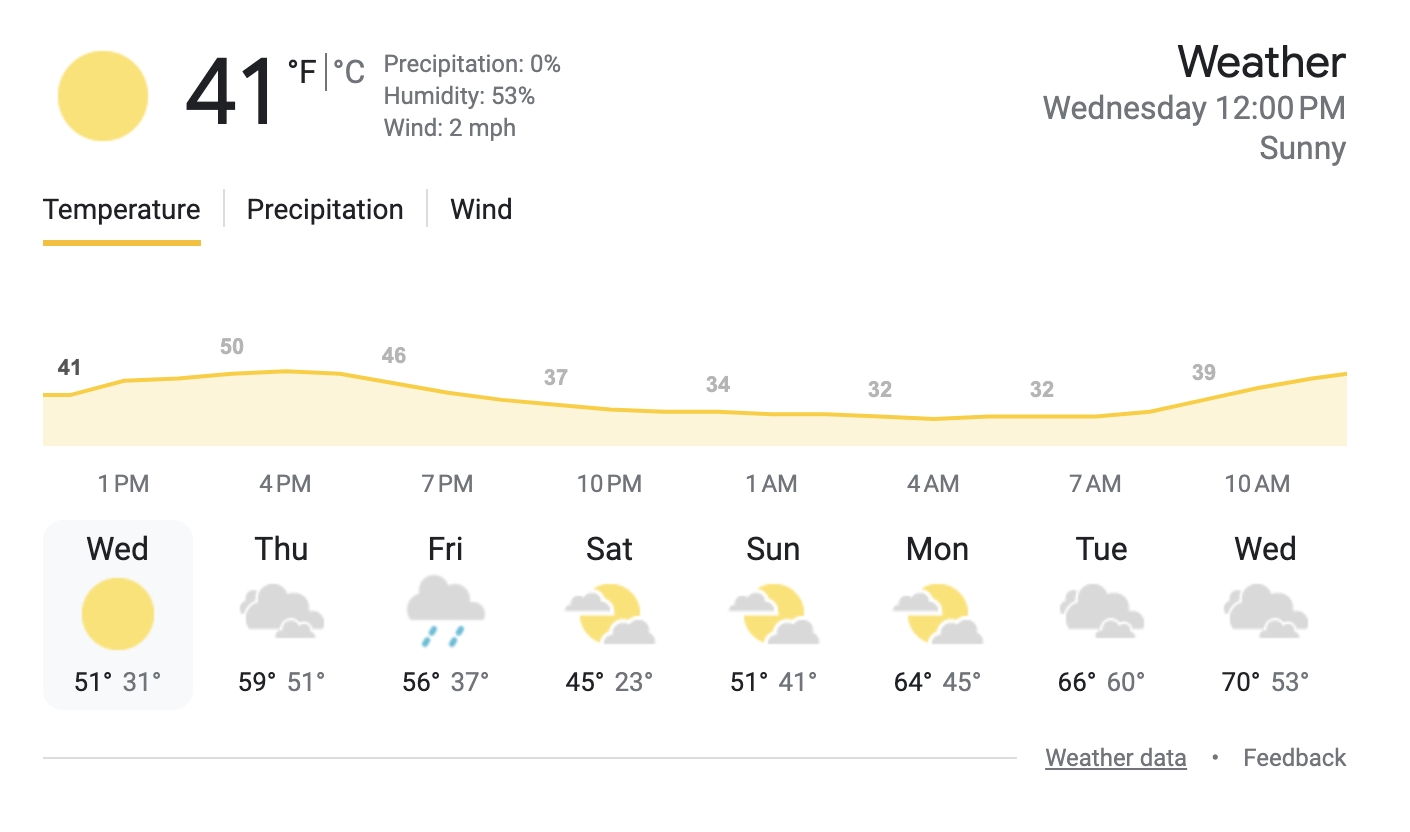 [Speaker Notes: A forecast is a ________ or guess of what the weather will be.

[A. prediction]]
Weather is what is happening in the air outside. What words describe the weather in the boxes below?
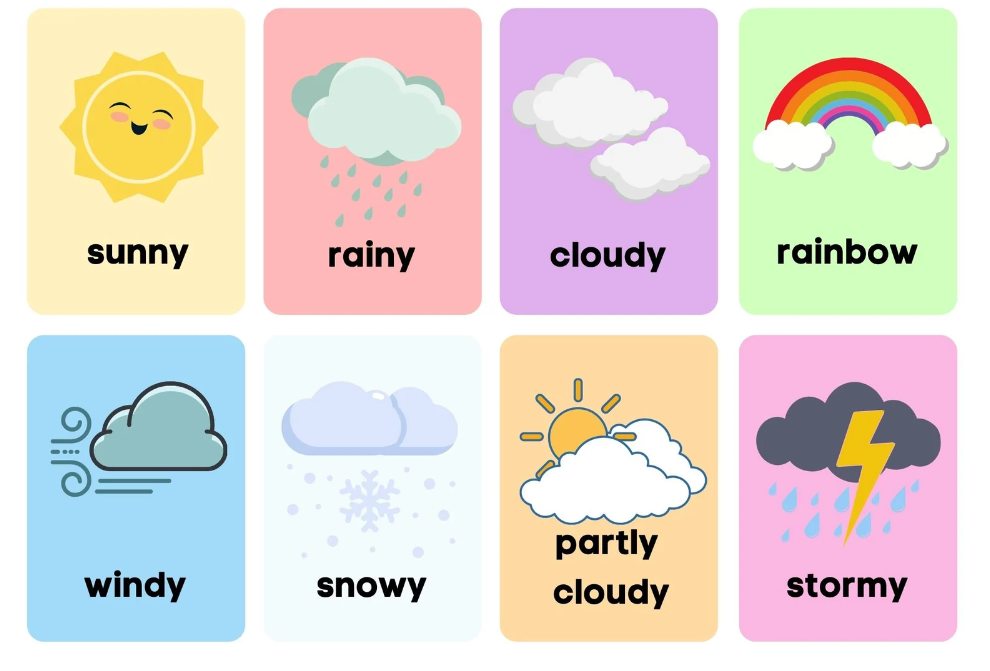 [Speaker Notes: Weather is what is happening in the air outside. What words describe the weather in the boxes below?

[sunny, rainy, cloudy, stormy, snowy, windy]]
Weather is what is happening in the air outside. What words describe the weather in the boxes below?
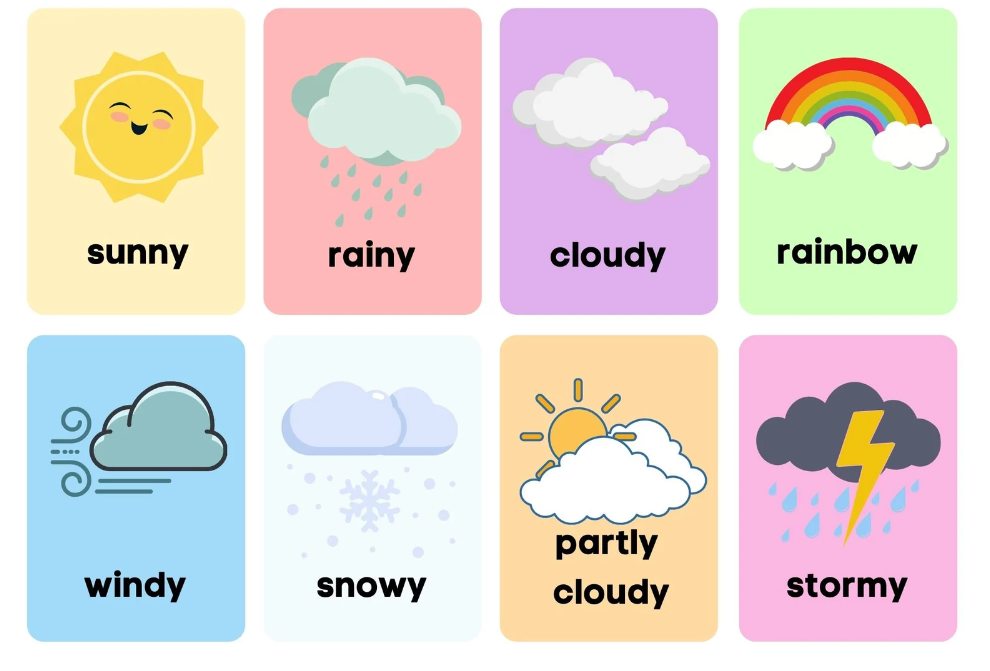 [Speaker Notes: Weather is what is happening in the air outside. What words describe the weather in the boxes below?

[sunny, rainy, cloudy, stormy, snowy, windy]]
Cumulus clouds are ______, white clouds with flat bottoms.
fluffy
wispy
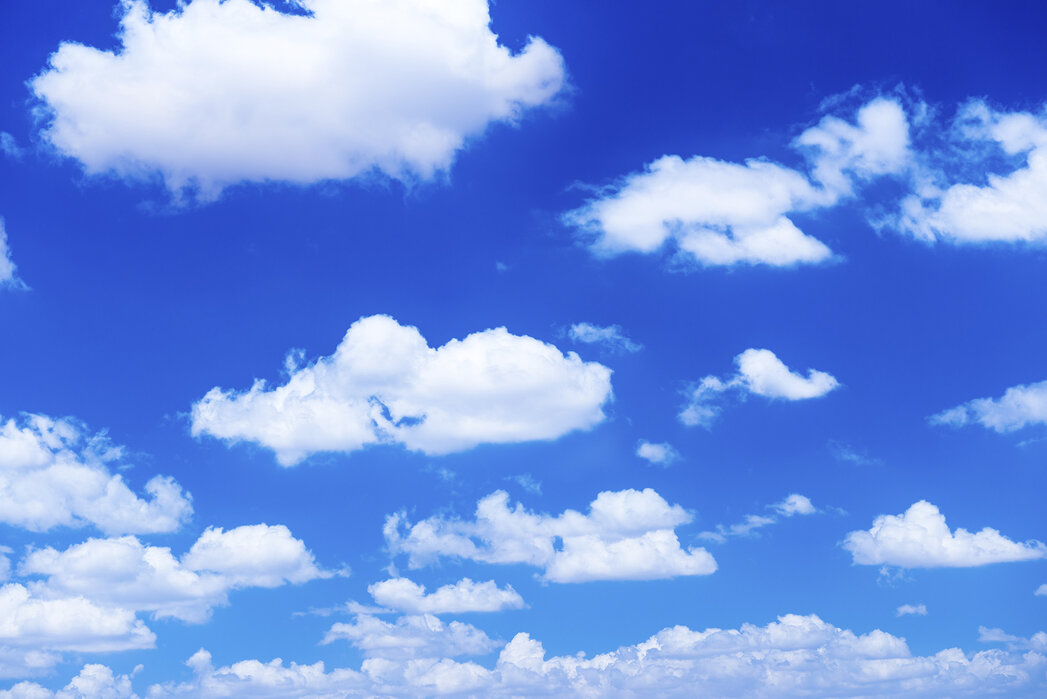 [Speaker Notes: Cumulus clouds are ______, white clouds with flat bottoms.

[A. fluffy]]
Cumulus clouds are ______, white clouds with flat bottoms.
fluffy
wispy
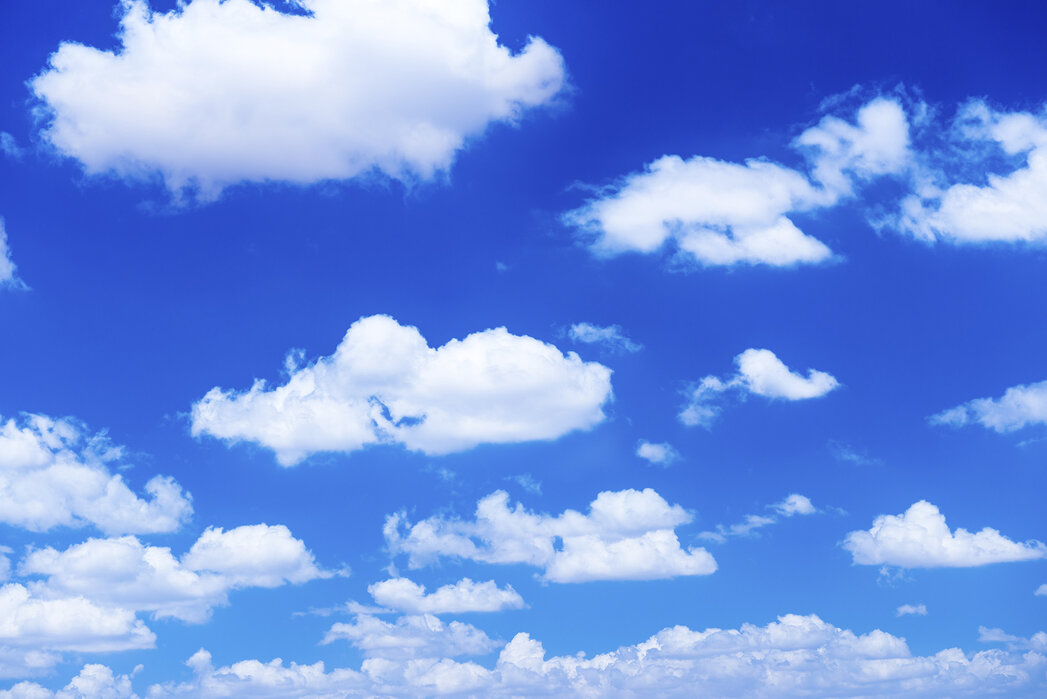 [Speaker Notes: Cumulus clouds are ______, white clouds with flat bottoms.

[A. fluffy]]
Cumulonimbus clouds are large, ______ clouds with dark bottoms.
short
tall
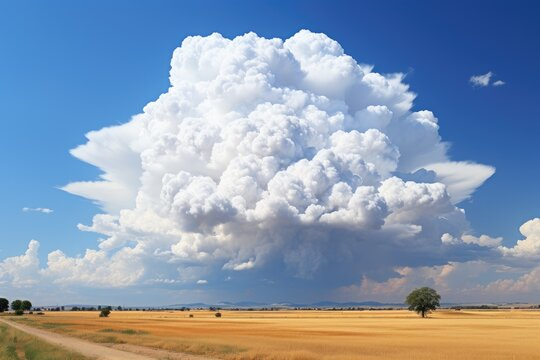 [Speaker Notes: Cumulonimbus clouds are large, ______ clouds with dark bottoms.

[B. tall]]
Cumulonimbus clouds are large, ______ clouds with dark bottoms.
short
tall
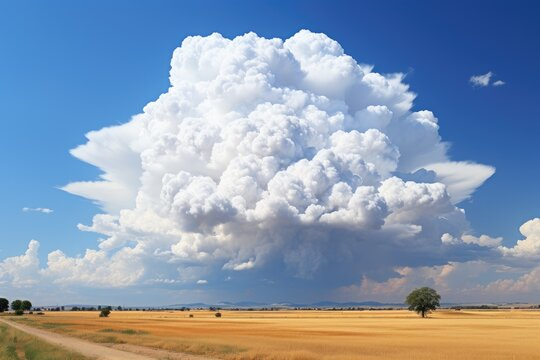 [Speaker Notes: Cumulonimbus clouds are large, ______ clouds with dark bottoms.

[B. tall]]
Stratus clouds
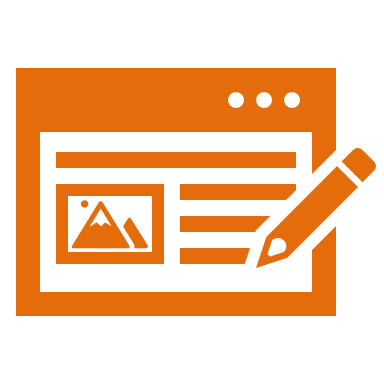 [Speaker Notes: Now that we’ve reviewed, let’s define the phrase stratus clouds.]
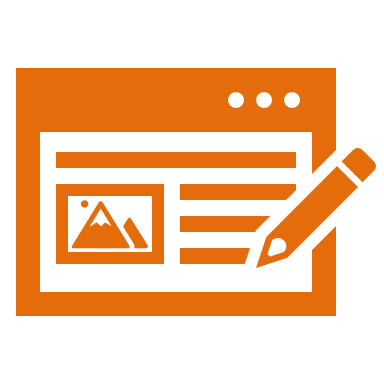 Stratus clouds: smooth, gray clouds that cover the whole sky
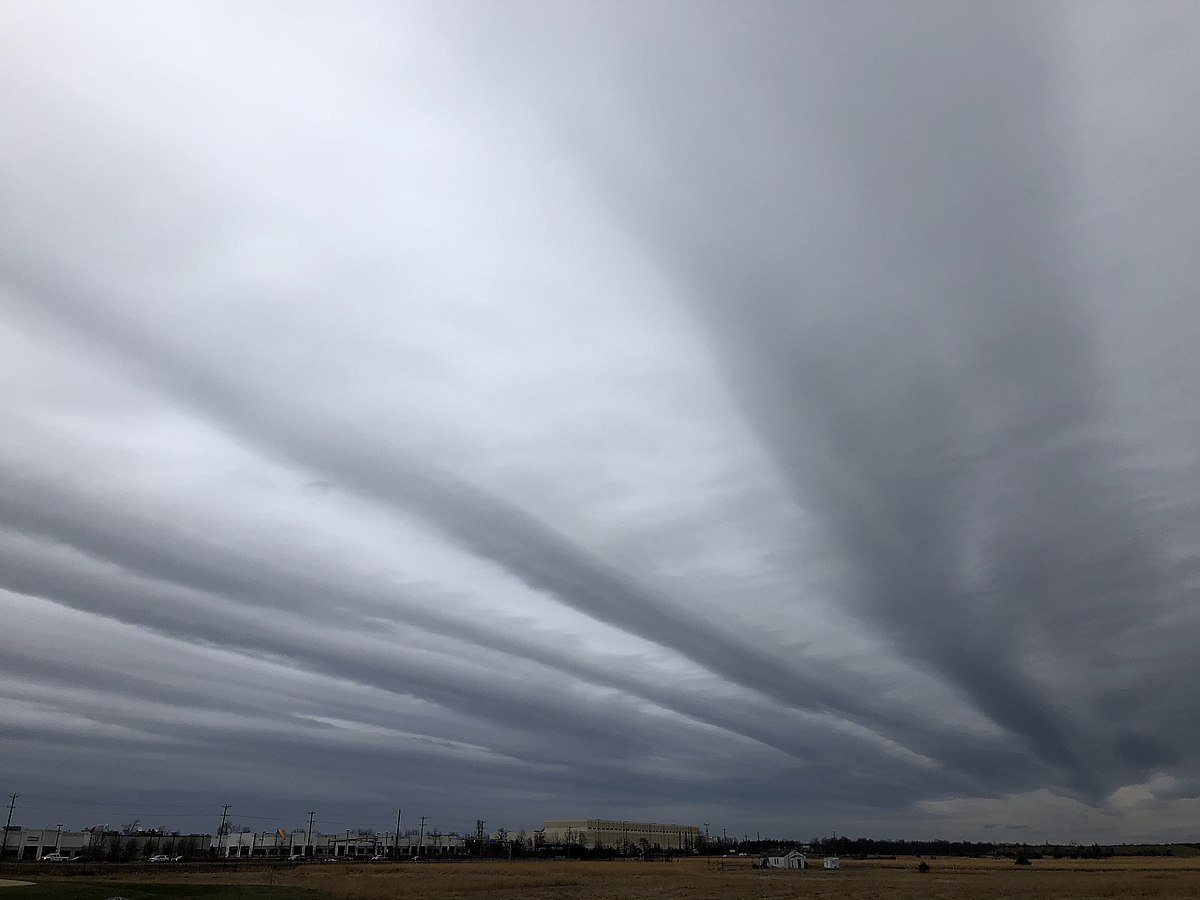 [Speaker Notes: Stratus clouds are smooth, gray clouds that cover the whole sky.]
[Speaker Notes: Let’s check-in for understanding.]
What are stratus clouds?
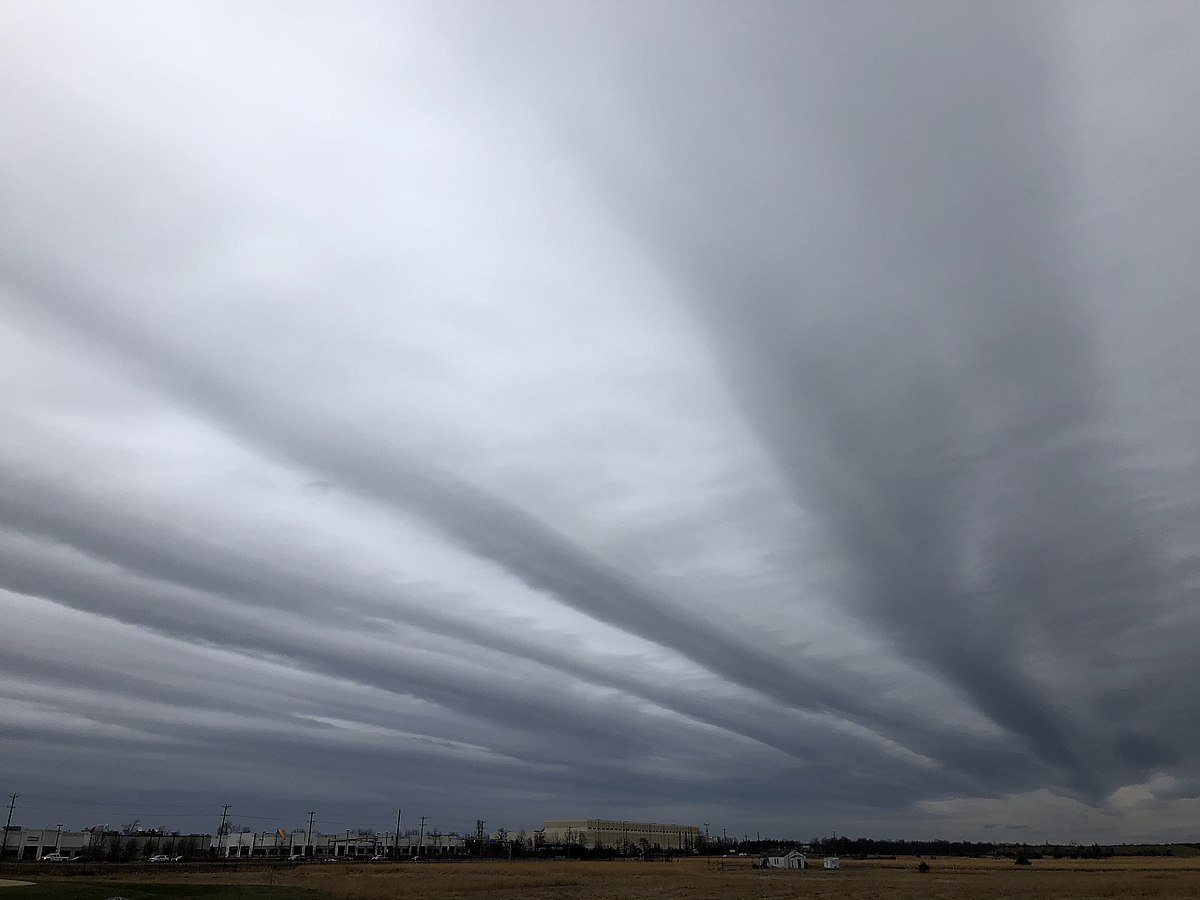 [Speaker Notes: What are stratus clouds? 

[Smooth, gray clouds that cover the whole sky.]]
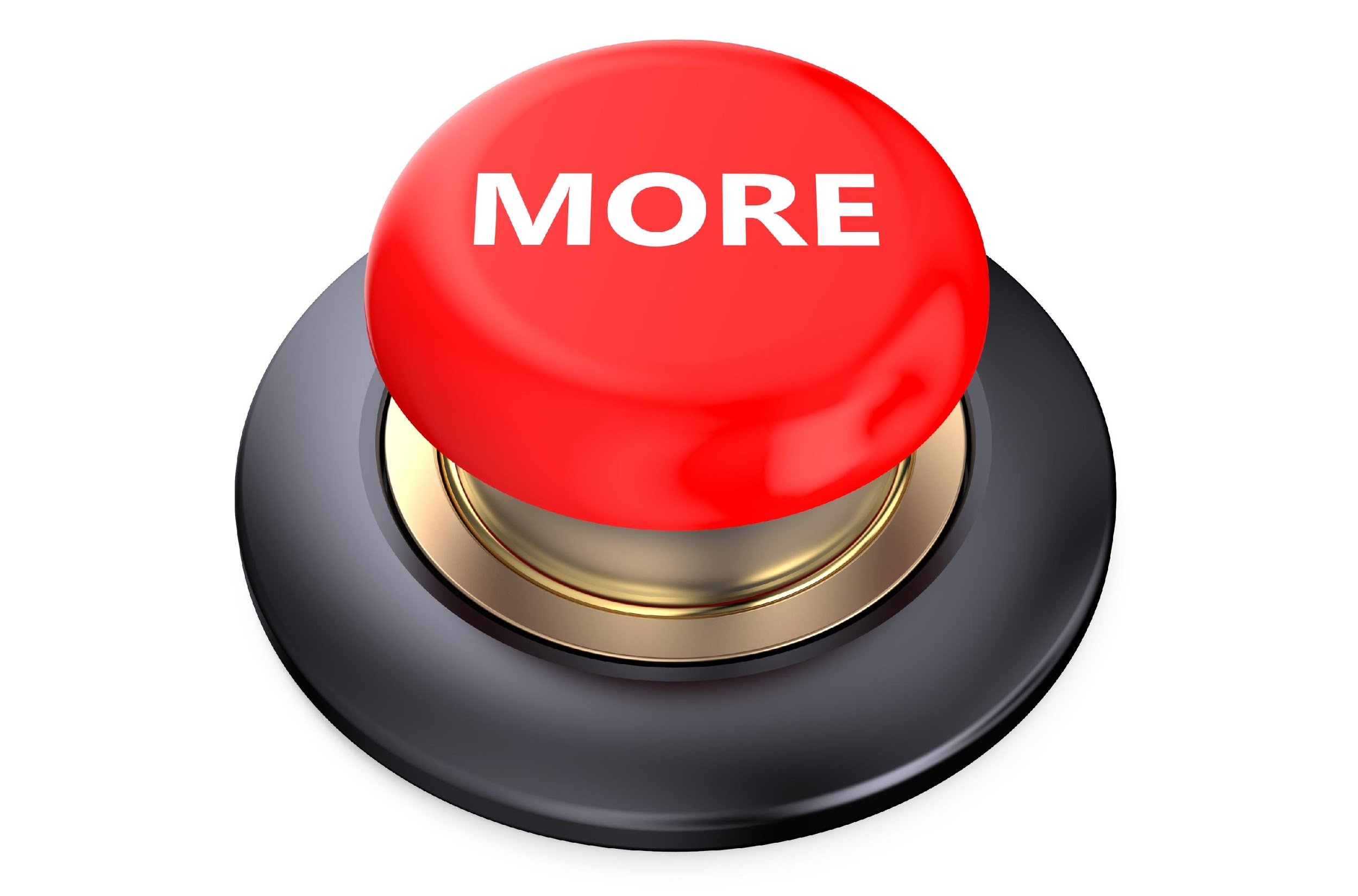 [Speaker Notes: That is the basic definition, but there is a bit more you need to know.]
Because stratus clouds cover the whole sky, they block out direct sunlight.
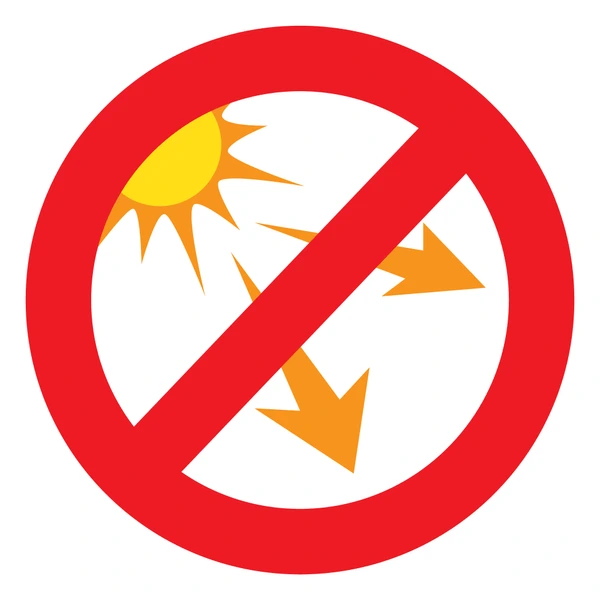 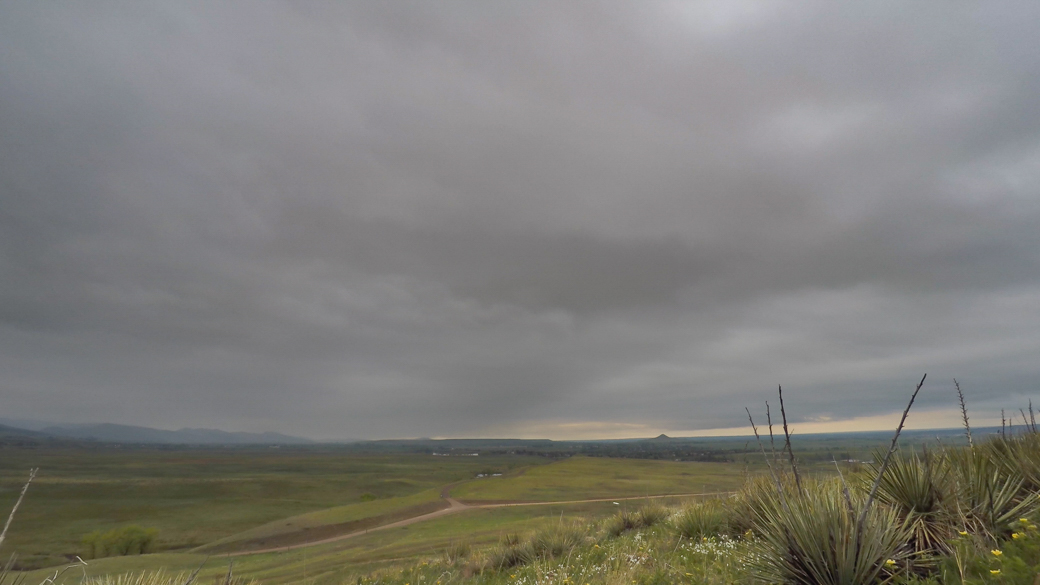 [Speaker Notes: Because stratus clouds cover the whole sky, they block out direct sunlight.]
Stratus clouds are low-level clouds. They often form below 6,500 feet in altitude.
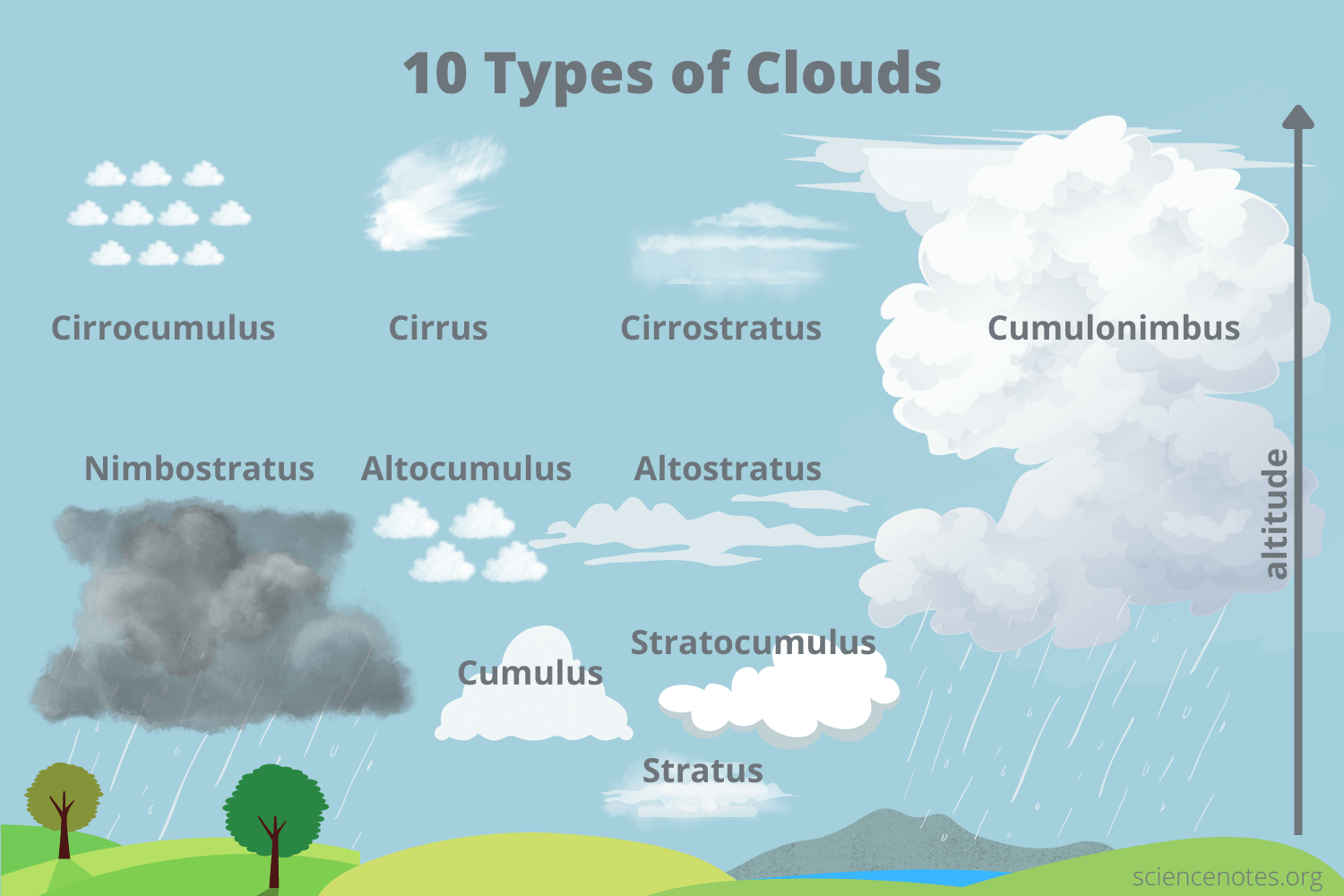 low
level
[Speaker Notes: Stratus clouds are low-level clouds. They often form below 6,500 feet in altitude.]
Light rain and drizzle are usually associated with stratus clouds.
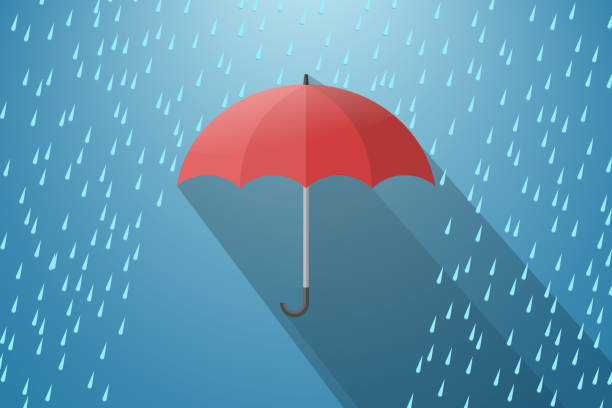 [Speaker Notes: Light rain and drizzle are usually associated with stratus clouds.]
[Speaker Notes: Let’s check-in for understanding.]
True or false: Because stratus clouds cover the whole sky, they block out direct sunlight.
True
False
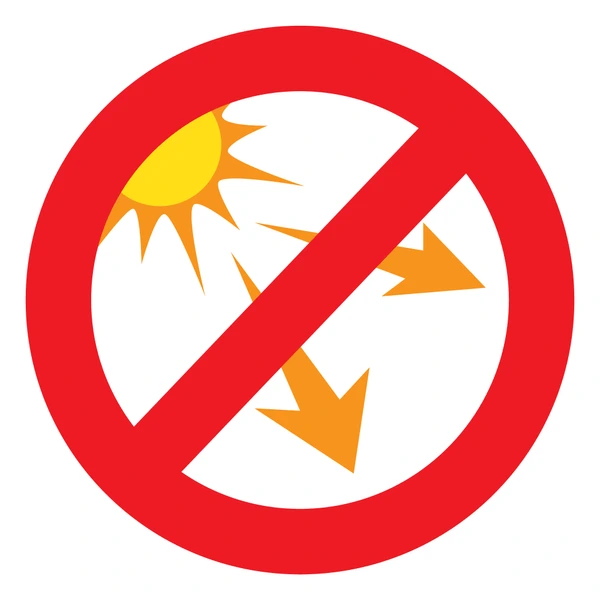 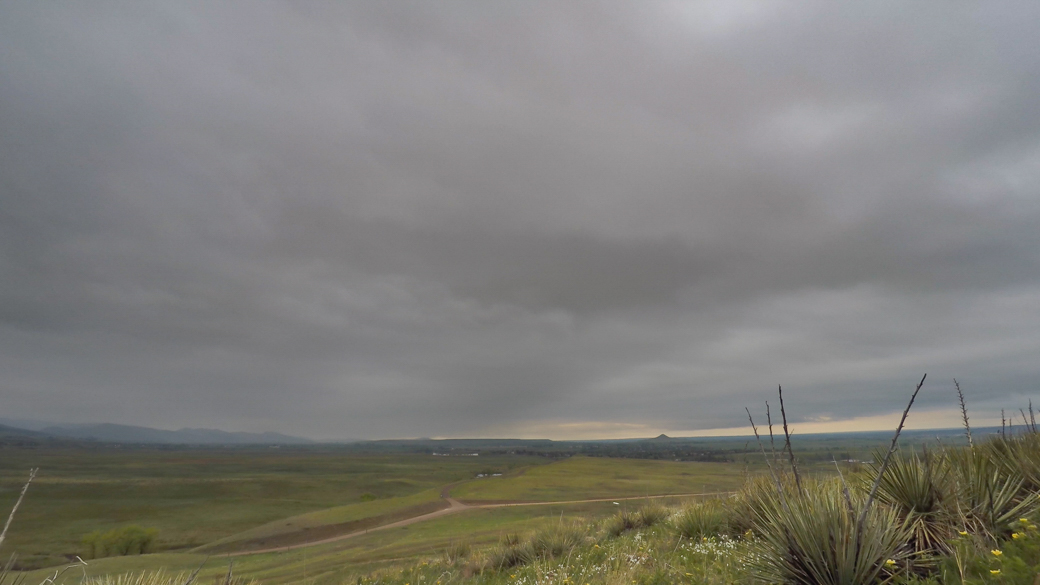 [Speaker Notes: True or false: Because stratus clouds cover the whole sky, they block out direct sunlight.

[A. True]]
True or false: Because stratus clouds cover the whole sky, they block out direct sunlight.
True
False
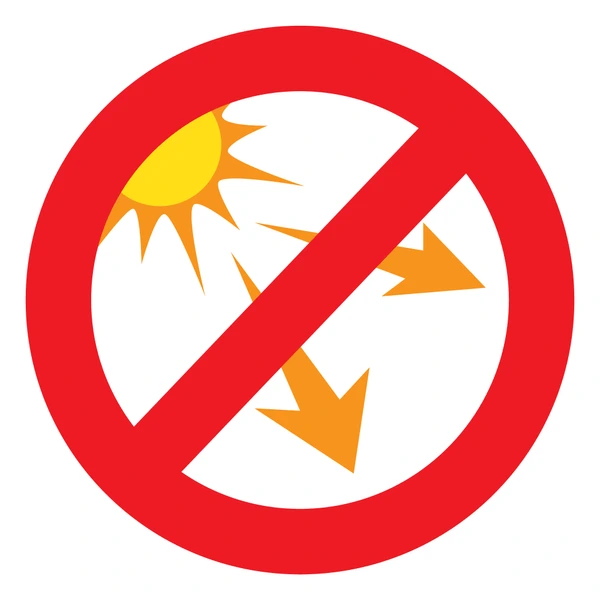 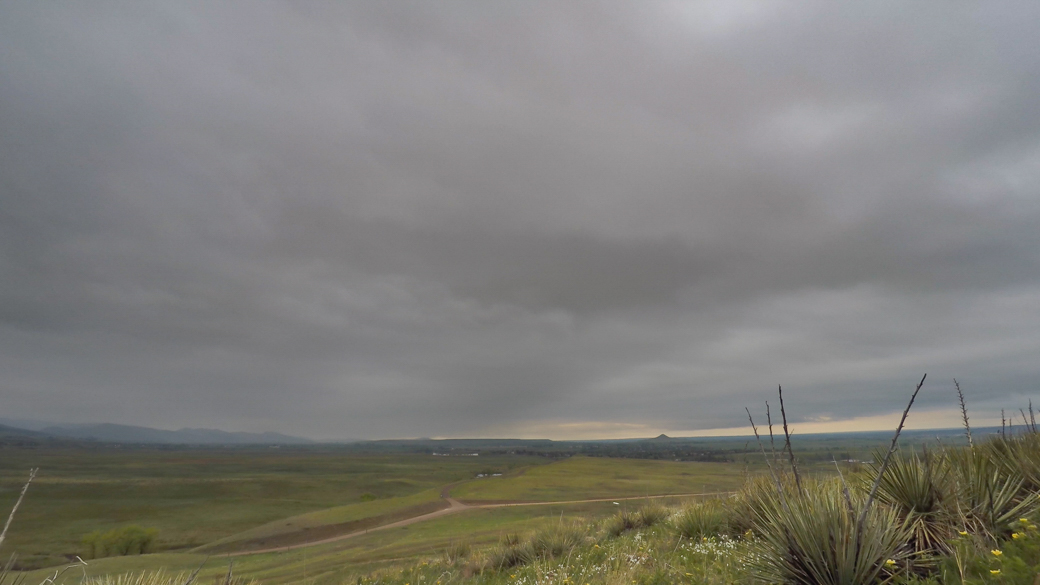 [Speaker Notes: True or false: Because stratus clouds cover the whole sky, they block out direct sunlight.

[A. True]]
Stratus clouds are _____-level clouds. They often form below 6,500 feet in altitude.
low
medium
high
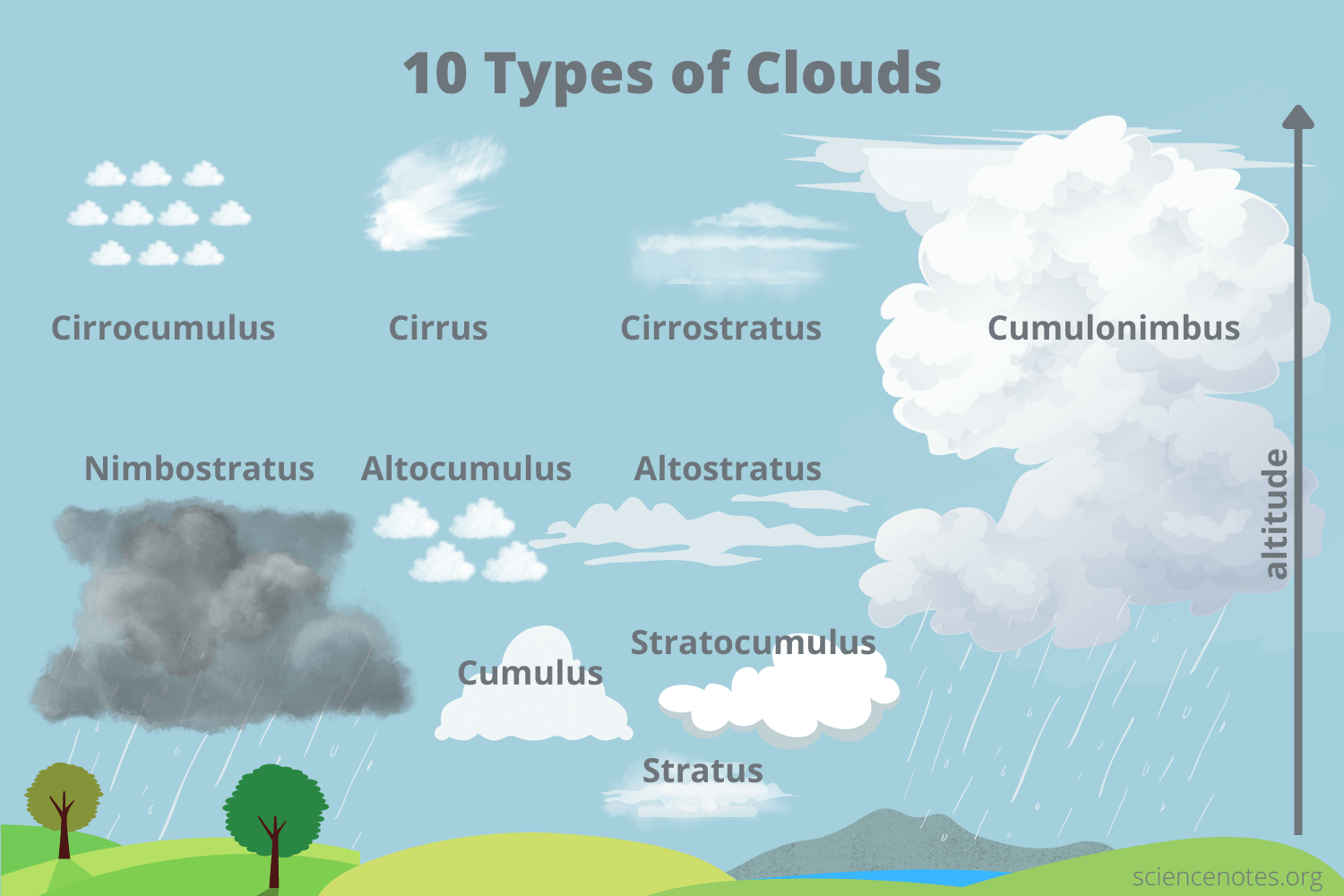 [Speaker Notes: Stratus clouds are ______-level clouds. They often form below 6,500 feet in altitude.

[A. low]]
Stratus clouds are _____-level clouds. They often form below 6,500 feet in altitude.
low
medium
high
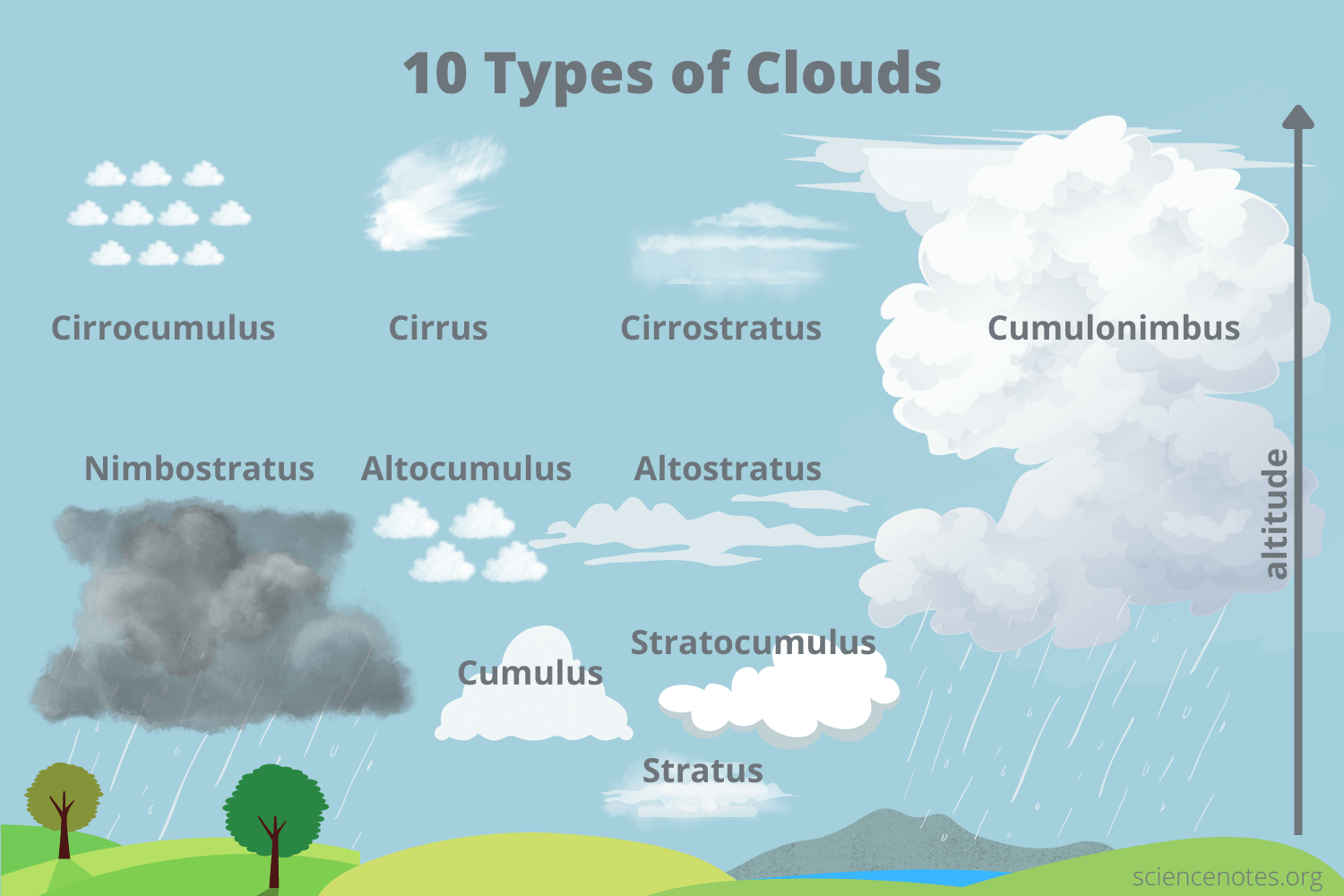 low
[Speaker Notes: Stratus clouds are ______-level clouds. They often form below 6,500 feet in altitude.

[A. low]]
True or false: Heavy rain and downpours are usually associated with stratus clouds.
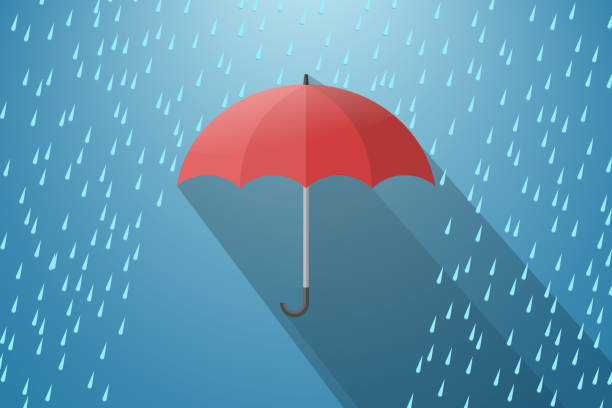 True
False
[Speaker Notes: True or false: Heavy rain and downpours are usually associated with stratus clouds.

[A. False - light rain and drizzle]]
True or false: Heavy rain and downpours are usually associated with stratus clouds.
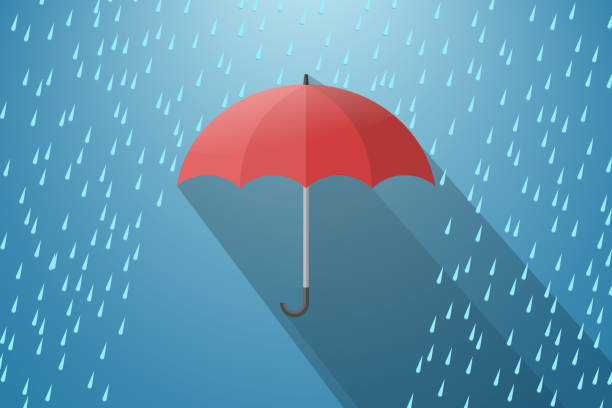 True
False
[Speaker Notes: True or false: Heavy rain and downpours are usually associated with stratus clouds.

[A. False - light rain and drizzle]]
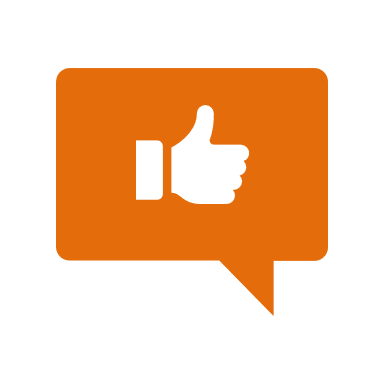 [Speaker Notes: Now, let’s talk about some examples of stratus clouds.]
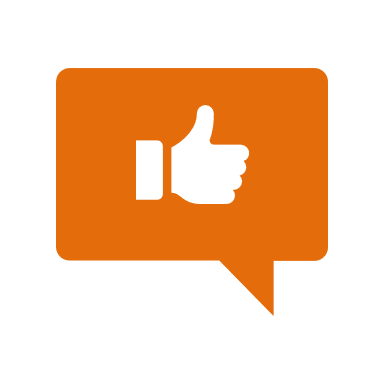 This is an example of stratus clouds. They are smooth, gray clouds that cover the whole sky.
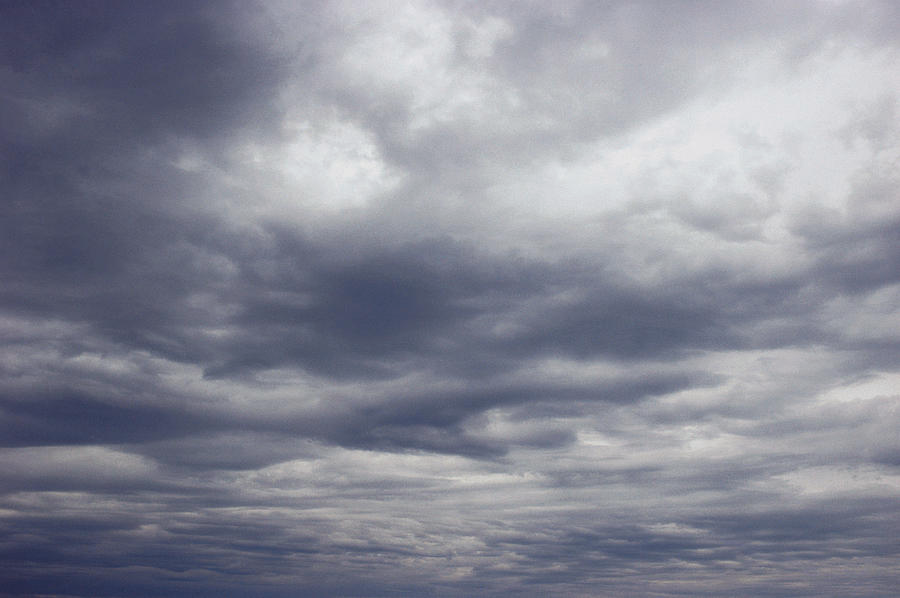 [Speaker Notes: This is an example of stratus clouds. They are smooth, gray clouds that cover the whole sky.]
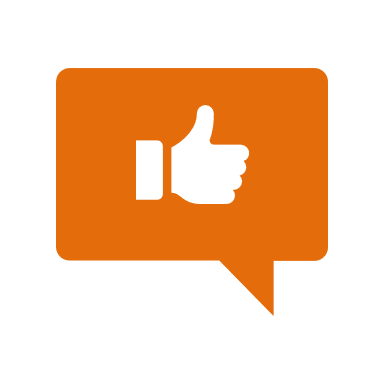 This is also an example of stratus clouds. They are smooth, gray clouds that cover the whole sky.
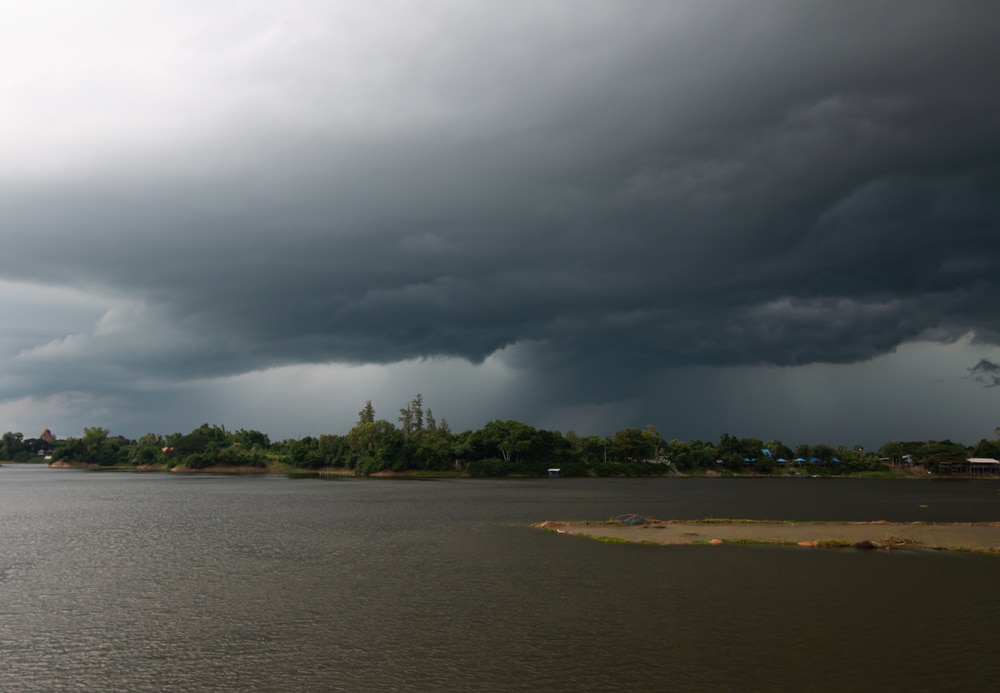 [Speaker Notes: This is also an example of stratus clouds. They are smooth, gray clouds that cover the whole sky.]
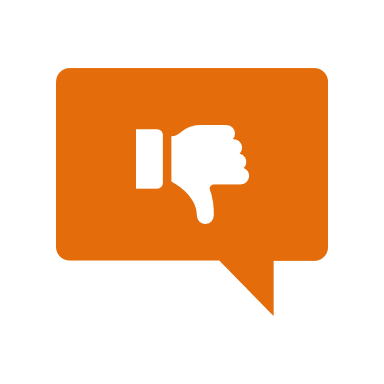 [Speaker Notes: Now, let’s talk about some non-examples of stratus clouds.]
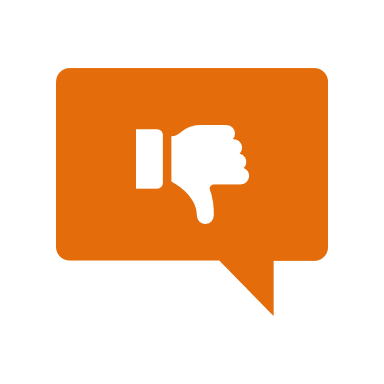 These are not stratus clouds. They are not smooth, gray clouds that cover the whole sky.
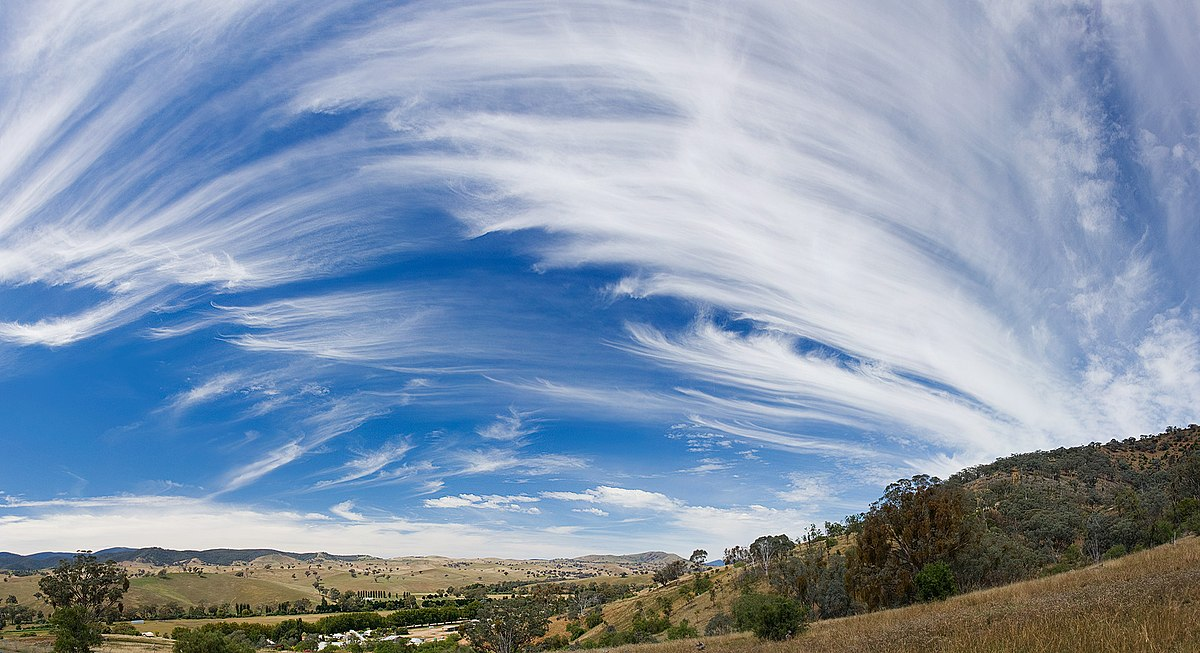 [Speaker Notes: These are not stratus clouds. They are not smooth, gray clouds that cover the whole sky.]
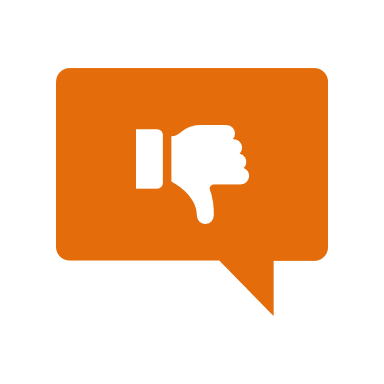 These are also not stratus clouds. They are not smooth, gray clouds that cover the whole sky.
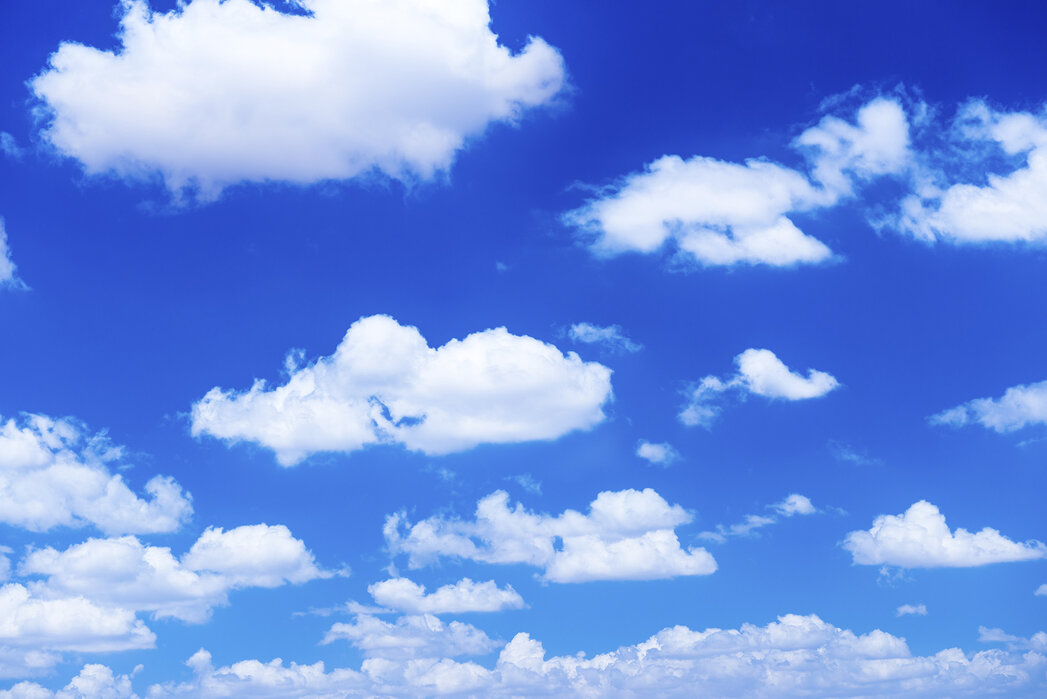 [Speaker Notes: These are also not stratus clouds. They are not smooth, gray clouds that cover the whole sky.]
[Speaker Notes: Now let’s pause for a moment to check your understanding.]
Which picture shows stratus clouds?
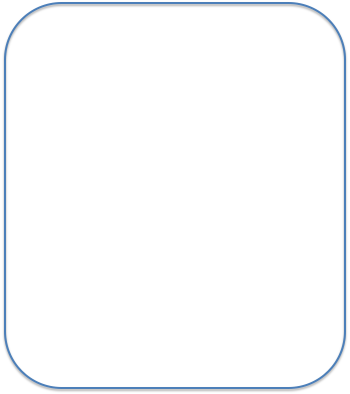 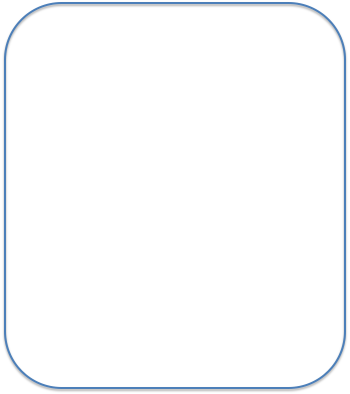 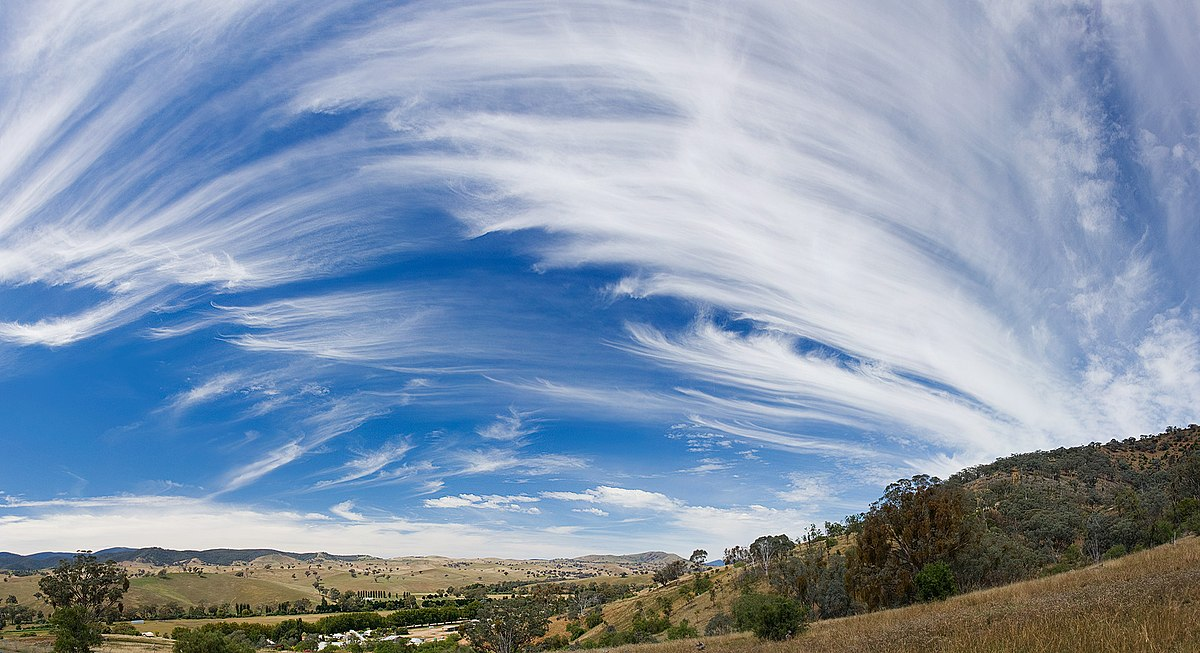 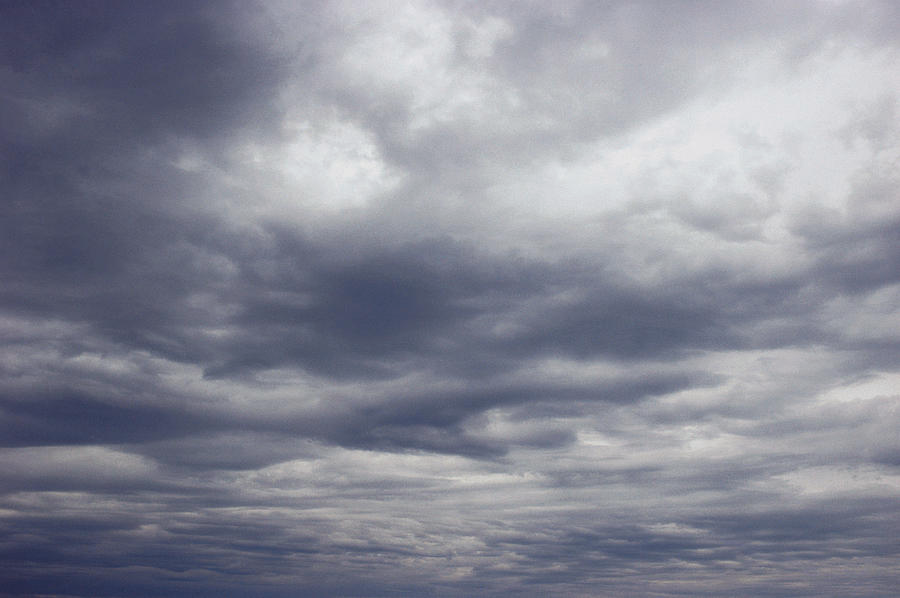 [Speaker Notes: Which picture shows stratus clouds?

[The right picture.]]
Which picture shows stratus clouds?
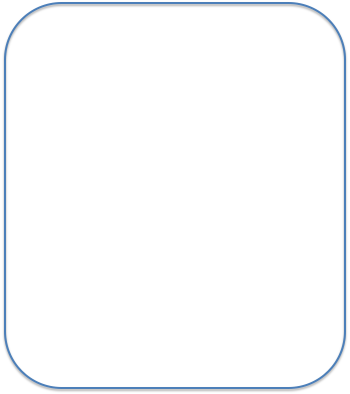 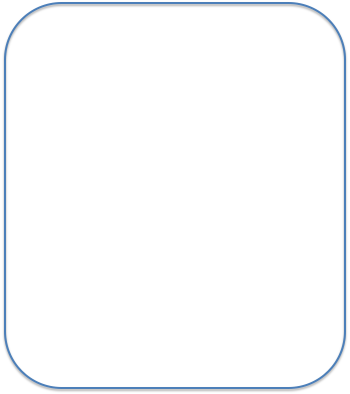 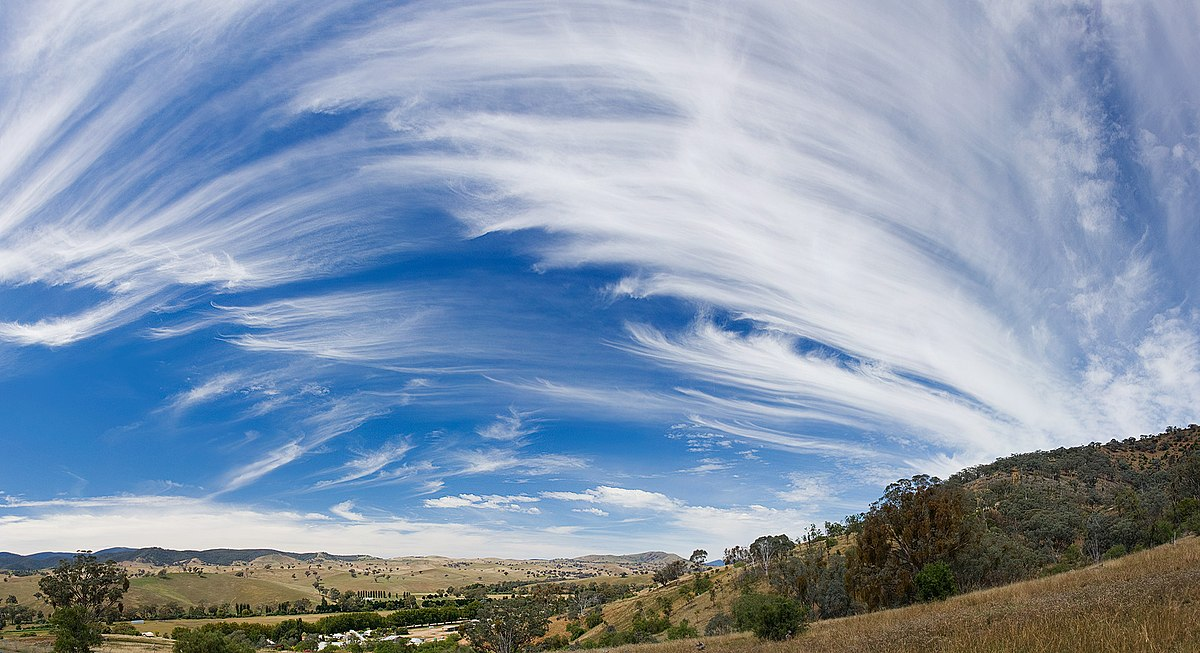 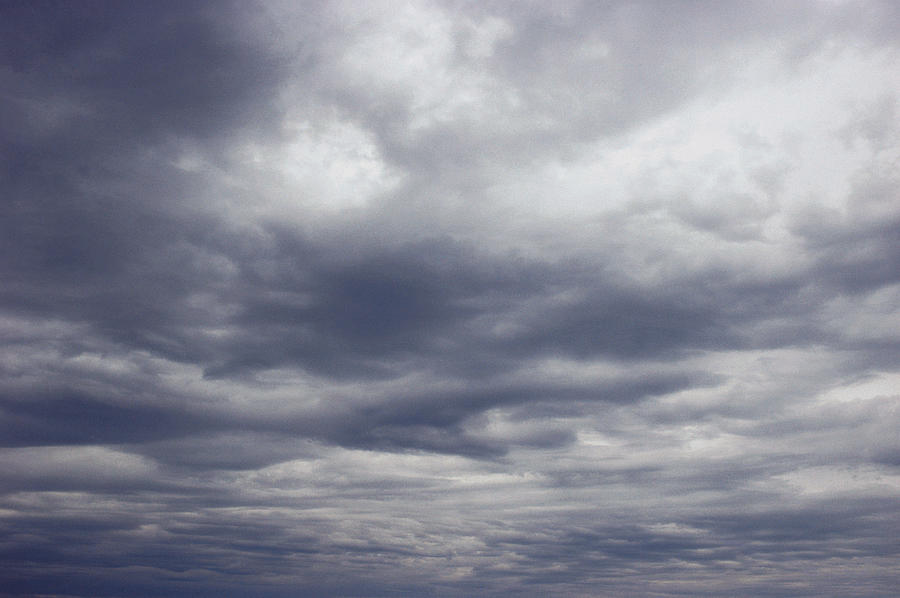 [Speaker Notes: Which picture shows stratus clouds?

[The right picture.]]
Remember!!!
[Speaker Notes: So remember!]
Stratus clouds: smooth, gray clouds that cover the whole sky
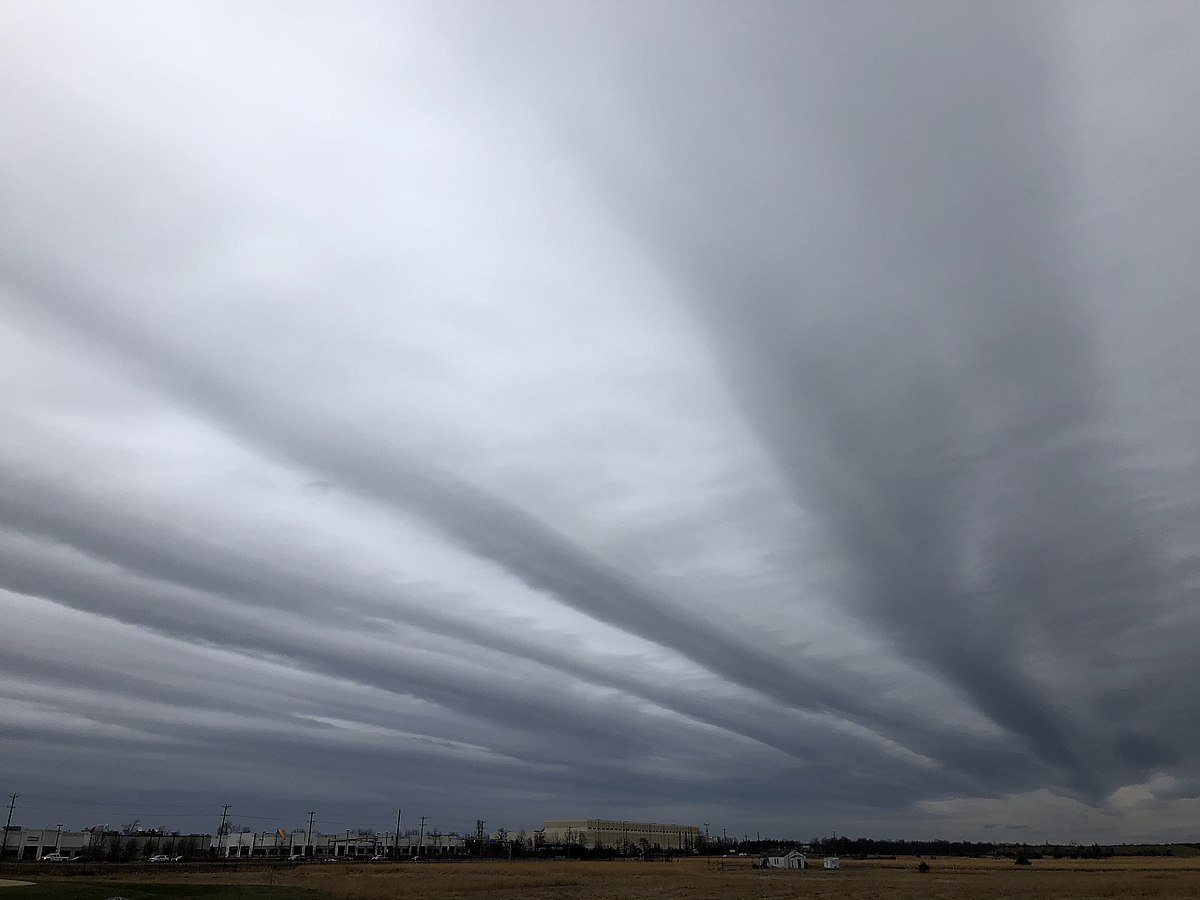 [Speaker Notes: Stratus clouds are smooth, gray clouds that cover the whole sky.]
[Speaker Notes: We will now complete this concept map, called a Frayer model, to summarize and further clarify what you have learned about the term stratus clouds.]
Picture
Definition
Stratus
clouds
Example
How do stratus clouds impact my life?
[Speaker Notes: To complete the Frayer model, we will choose from four choices the correct picture, definition, example, and response to the question, “How do stratus clouds impact my life?” Select the best response for each question using the information you just learned. As we select responses, we will see how this model looks filled in for the term stratus clouds.]
Directions: Choose the correct picture of stratus clouds from the choices below.
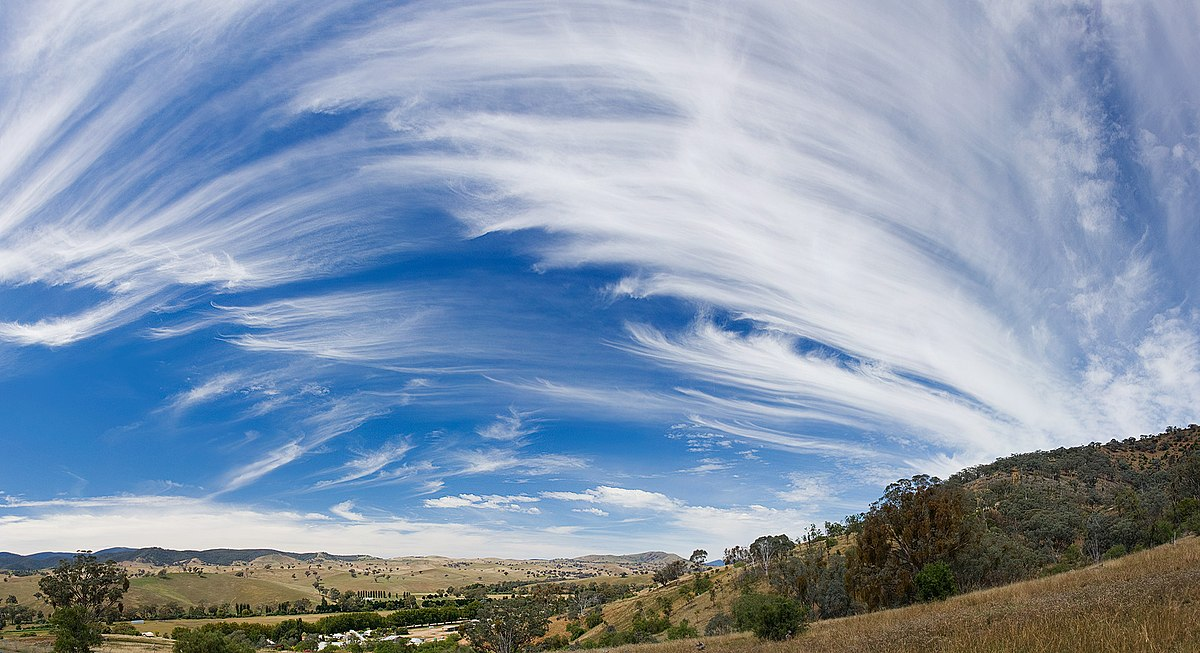 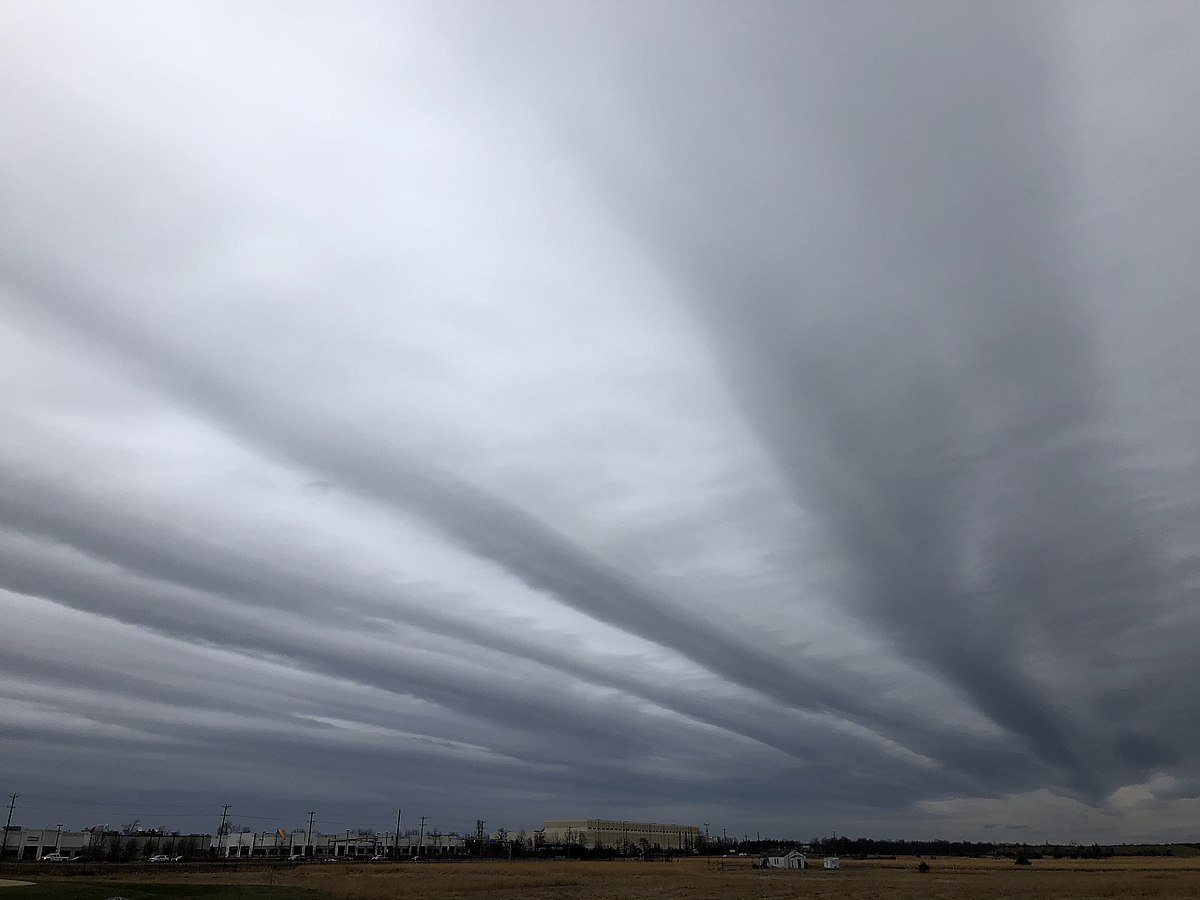 B
A
D
C
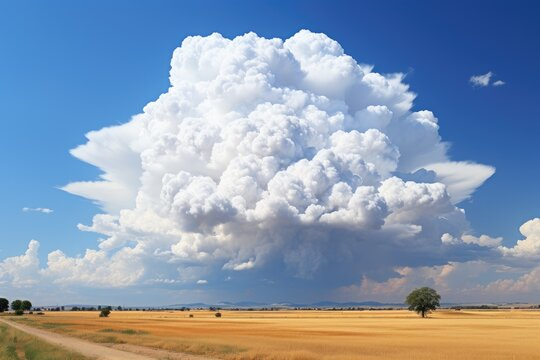 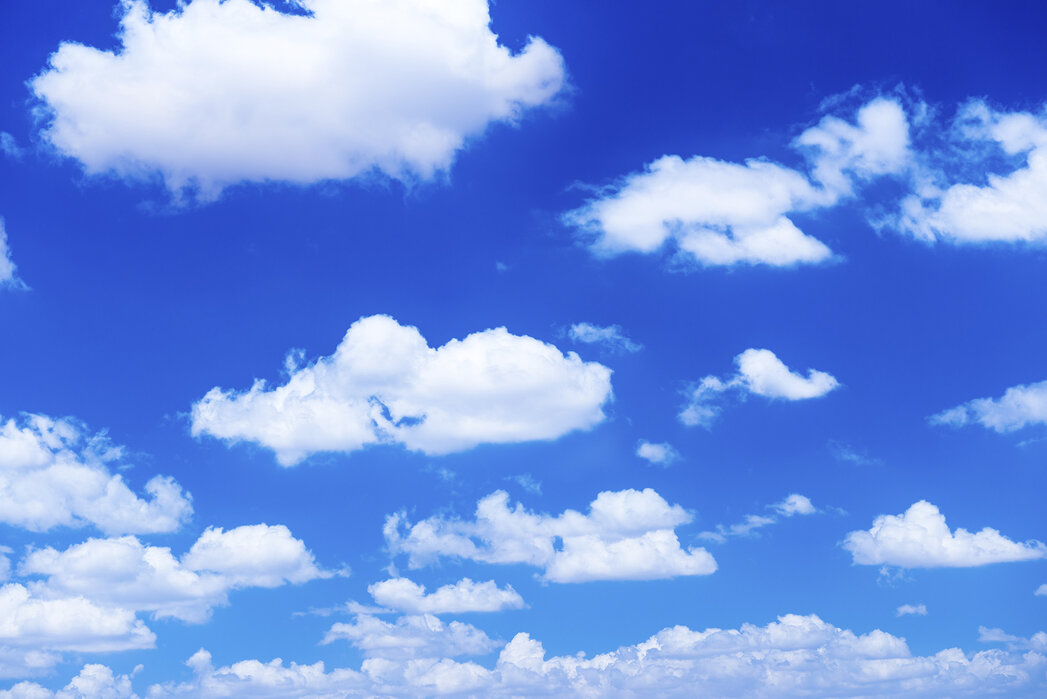 [Speaker Notes: Choose the correct picture of stratus clouds from the choices below.]
Directions: Choose the correct picture of stratus clouds from the choices below.
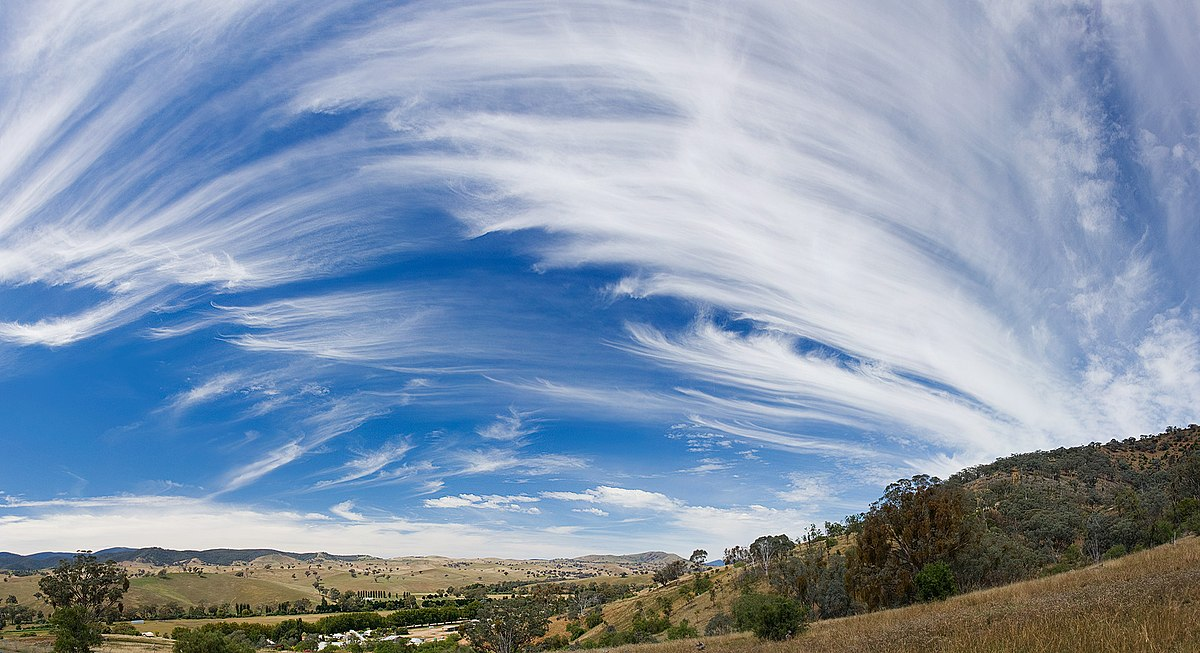 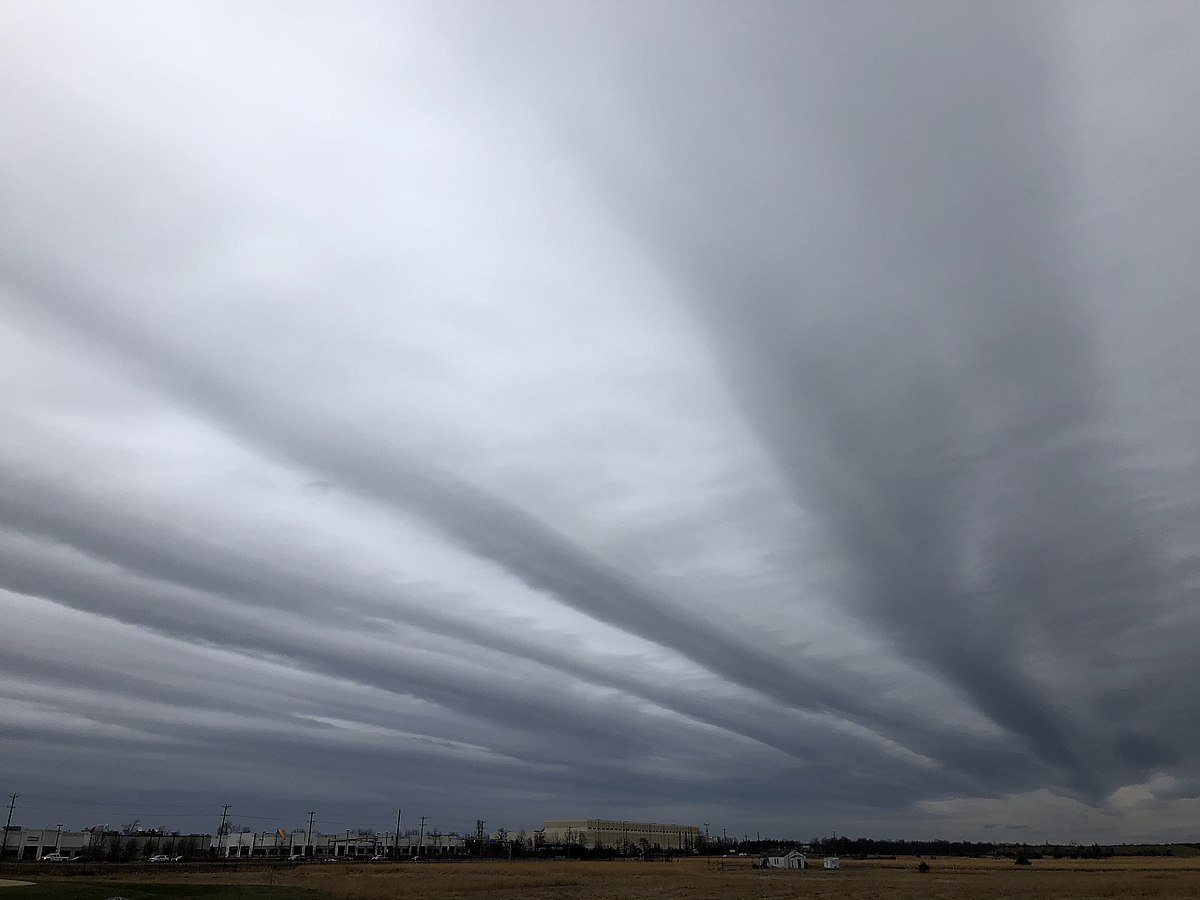 B
A
D
C
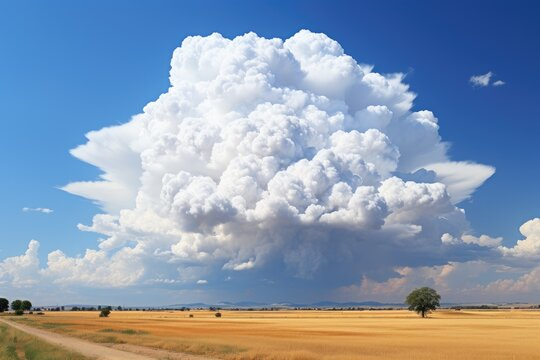 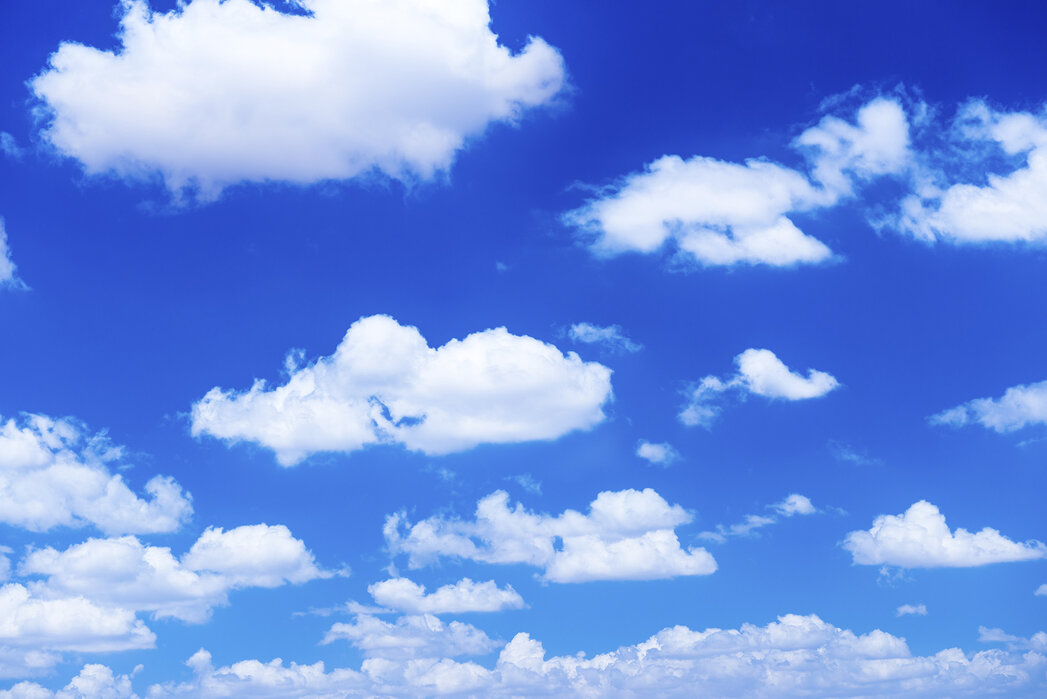 [Speaker Notes: Choose the correct picture of stratus clouds from the choices below.]
Picture
Definition
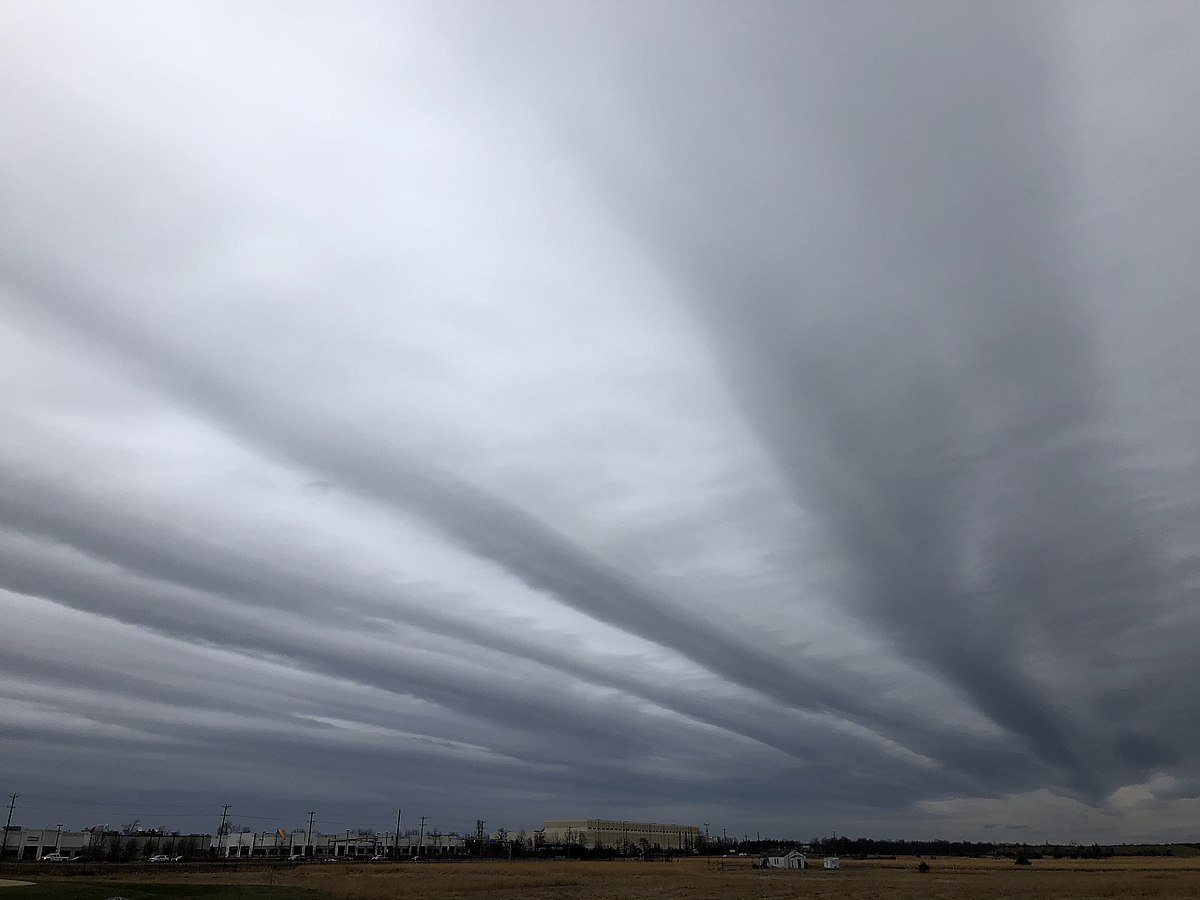 Stratus
clouds
Example
How do stratus clouds impact my life?
[Speaker Notes: Here is the Frayer model filled in with a picture of stratus clouds.]
Directions: Choose the correct definition of stratus clouds from the choices below.
A
Large, tall clouds with dark bottoms
B
High, feathery clouds
C
Fluffy, white clouds with flat bottoms
D
Smooth, gray clouds that cover the whole sky
[Speaker Notes: Choose the correct definition of stratus clouds from the choices below.]
Directions: Choose the correct definition of stratus clouds from the choices below.
A
Large, tall clouds with dark bottoms
B
High, feathery clouds
C
Fluffy, white clouds with flat bottoms
D
Smooth, gray clouds that cover the whole sky
[Speaker Notes: Choose the correct definition of stratus clouds from the choices below.

[D. Smooth, gray clouds that cover the whole sky.]]
Picture
Definition
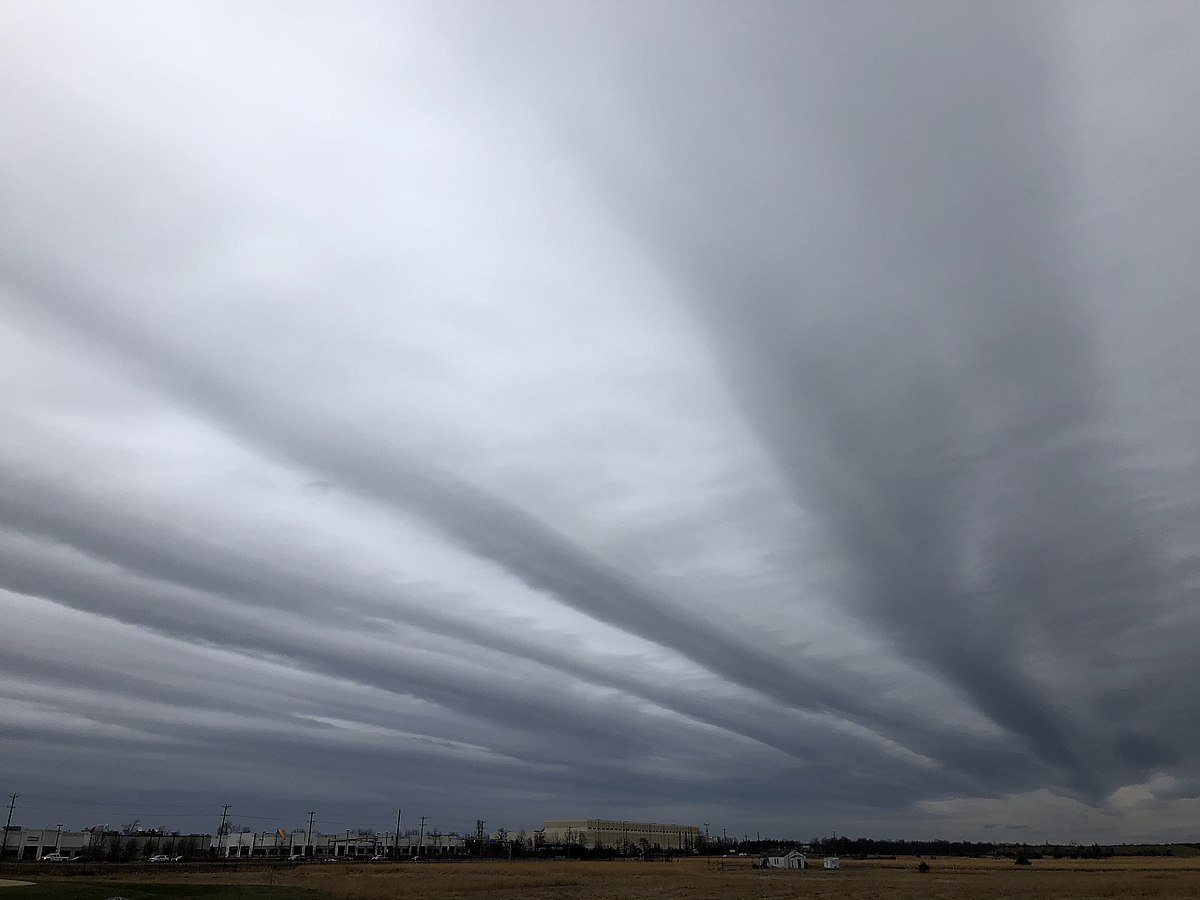 Smooth, gray clouds that cover the whole sky
Stratus
clouds
Example
How do stratus clouds impact my life?
[Speaker Notes: Here is the Frayer Model with a picture and the definition filled in for stratus clouds: Smooth, gray clouds that cover the whole sky.]
Directions: Choose the correct example of stratus clouds from the choices below.
A
Small clouds that look like cotton balls
B
Large clouds that look stormy
C
Clouds high in the sky that look wispy
D
Clouds that look like a big gray blanket across the sky
[Speaker Notes: Choose the correct example of stratus clouds from the choices below.]
Directions: Choose the correct example of stratus clouds from the choices below.
A
Small clouds that look like cotton balls
B
Large clouds that look stormy
C
Clouds high in the sky that look wispy
D
Clouds that look like a big gray blanket across the sky
[Speaker Notes: “Clouds that look like a big gray blanket across the sky” is correct! This is an example of stratus clouds.]
Picture
Definition
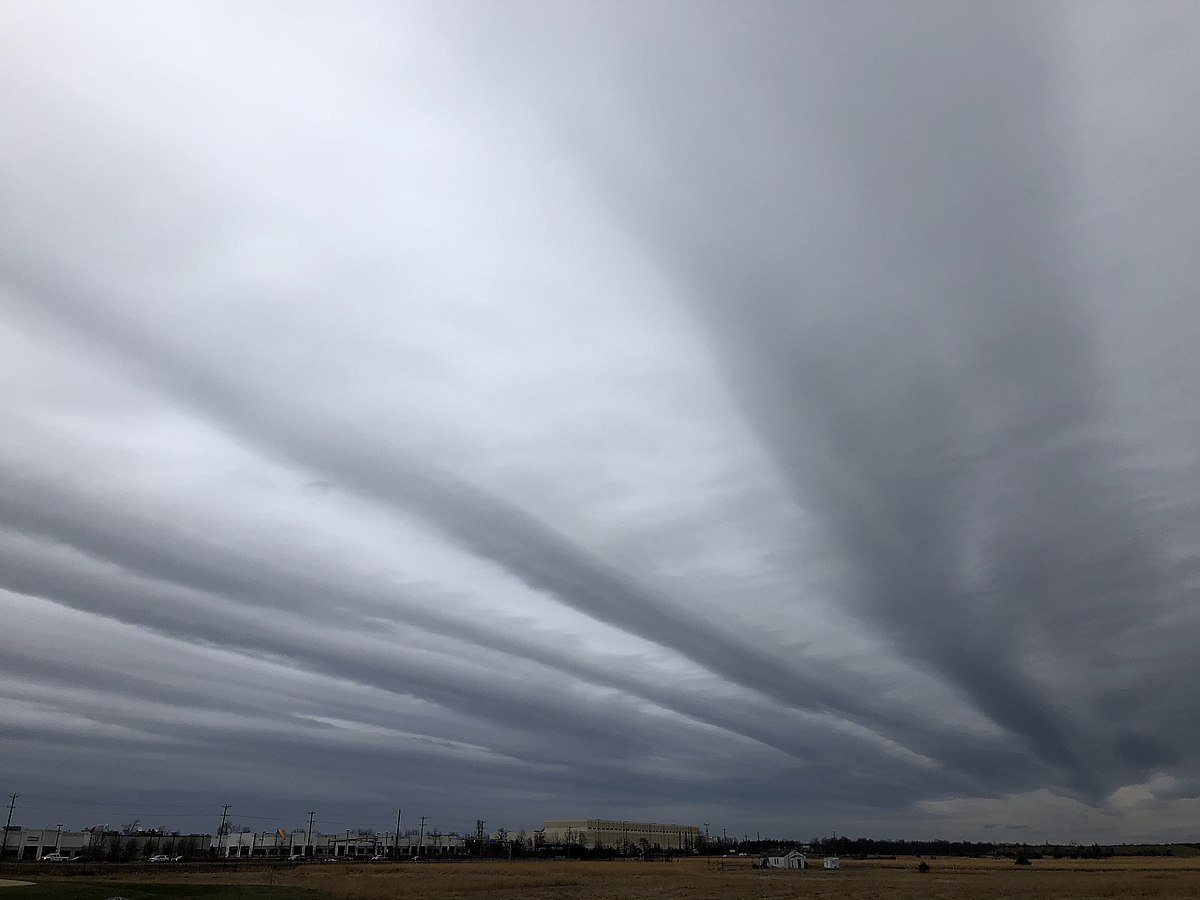 Smooth, gray clouds that cover the whole sky
Stratus
clouds
Clouds that look like a big gray blanket across the sky
Example
How do stratus clouds impact my life?
[Speaker Notes: Here is the Frayer Model with a picture, definition, and an example of stratus clouds: Clouds that look like a big gray blanket across the sky.]
Directions: Choose the correct response for “How do stratus clouds impact my life?” from the choices below.
A
Stratus clouds tell me to look out for a severe storm.
B
Stratus clouds tell me to expect some snow.
C
Stratus clouds tell me that I might not see the sun today.
D
Stratus clouds tell me that it is going to be nice outside.
[Speaker Notes: Choose the one correct response for “how do stratus clouds impact my life?” from these four choices.]
Directions: Choose the correct response for “How do stratus clouds impact my life?” from the choices below.
A
Stratus clouds tell me to look out for a severe storm.
B
Stratus clouds tell me to expect some snow.
C
Stratus clouds tell me that I might not see the sun today.
D
Stratus clouds tell me that it is going to be nice outside.
[Speaker Notes: “Stratus clouds tell me that I might not see the sun today.” That is correct! This is an example of how stratus clouds impact your life.]
Picture
Definition
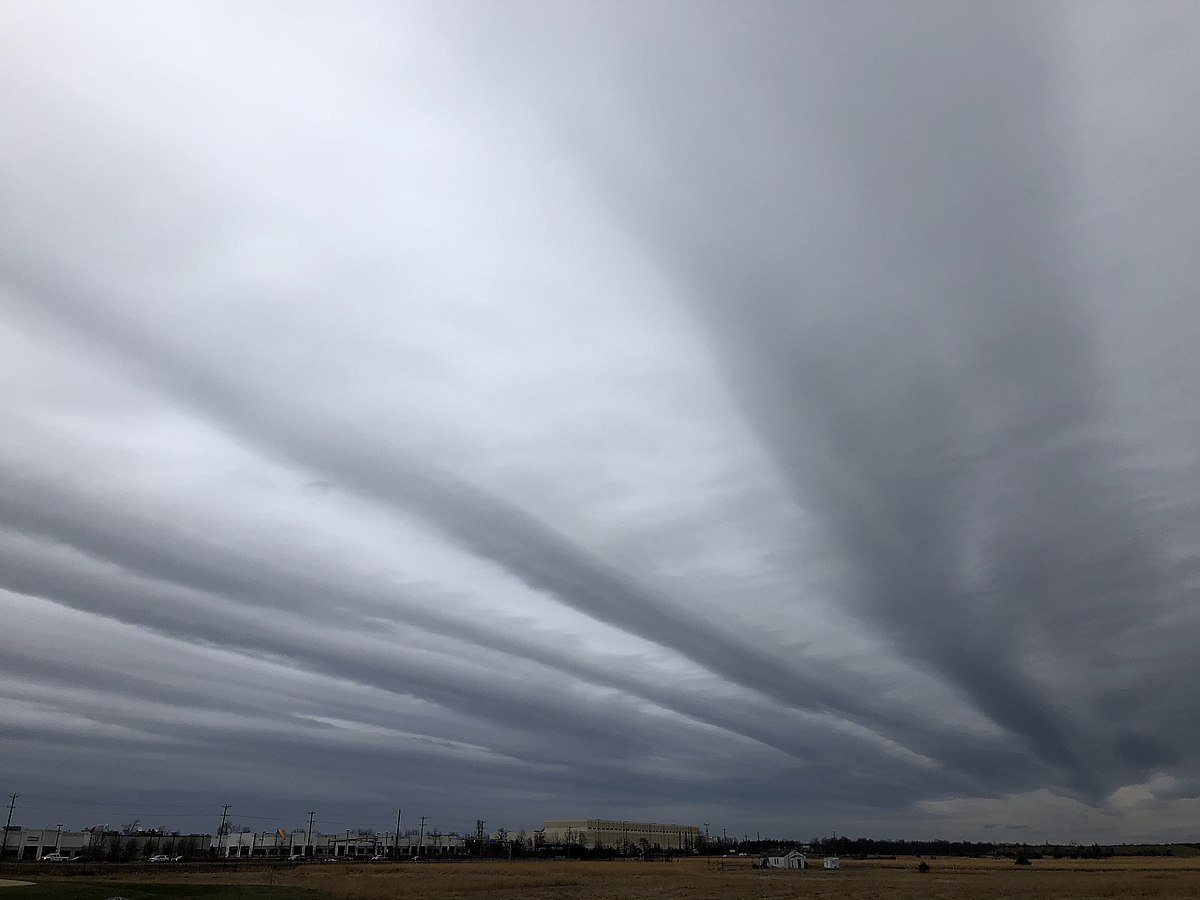 Smooth, gray clouds that cover the whole sky
Stratus
clouds
Clouds that look like a big gray blanket across the sky
Stratus clouds tell me that I might not see the sun today.
Example
How do stratus clouds impact my life?
[Speaker Notes: Here is the Frayer Model with a picture, definition, example, and a correct response to “how do stratus clouds impact my life?”: Stratus clouds tell me that I might not see the sun today.]
Remember!!!
[Speaker Notes: So remember!]
Stratus clouds: smooth, gray clouds that cover the whole sky
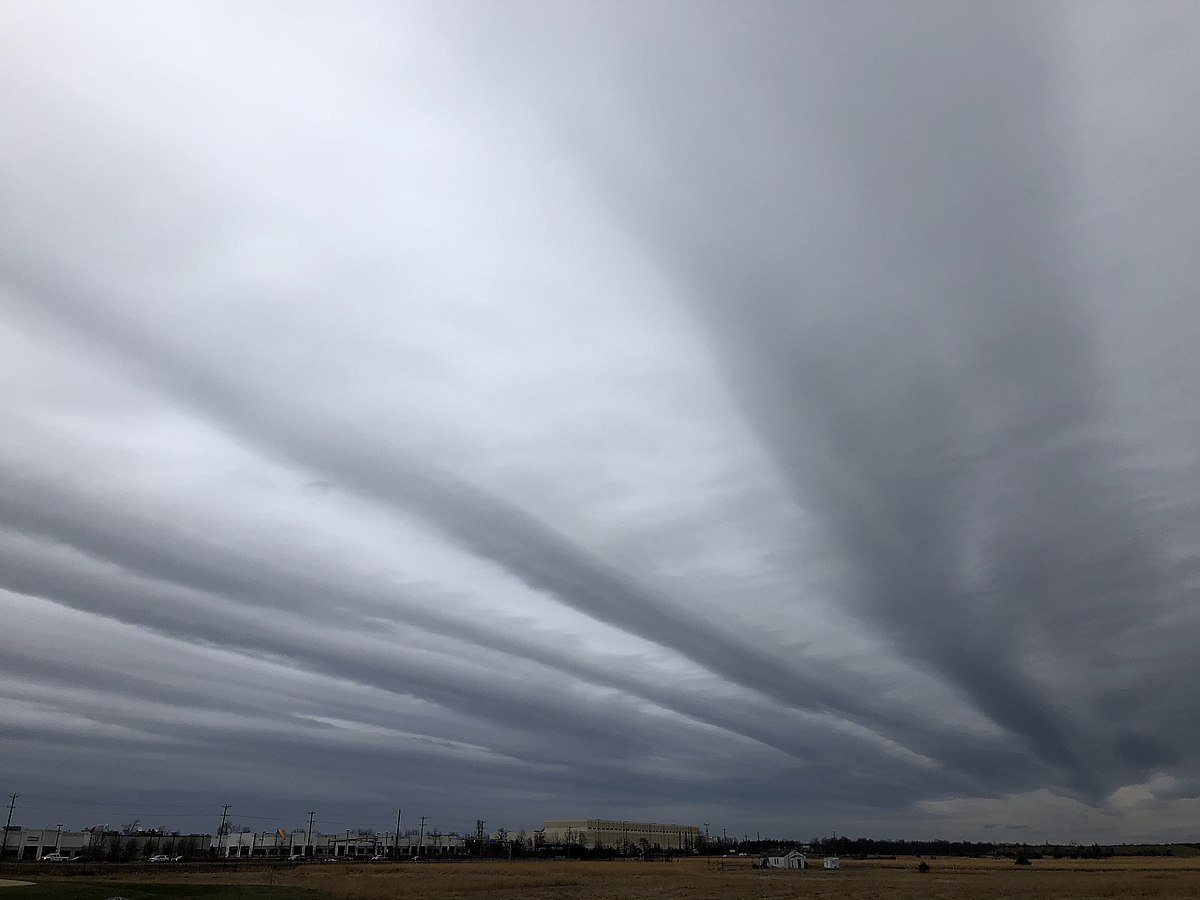 [Speaker Notes: Stratus clouds are smooth, gray clouds that cover the whole sky.]
Big Question: How can I predict weather events by tracking weather conditions?
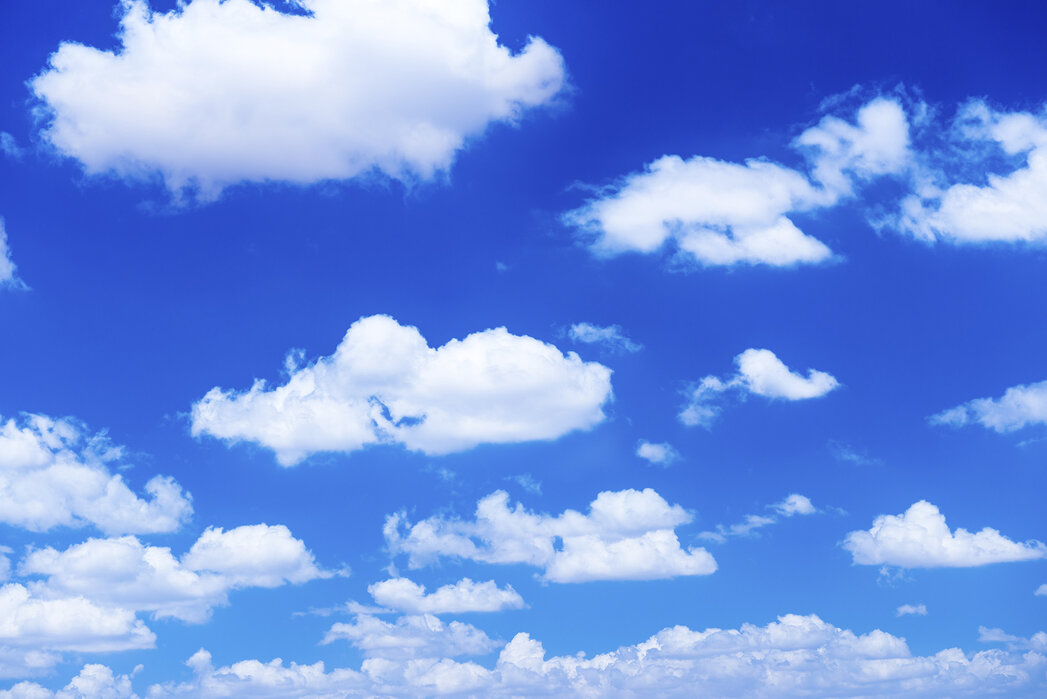 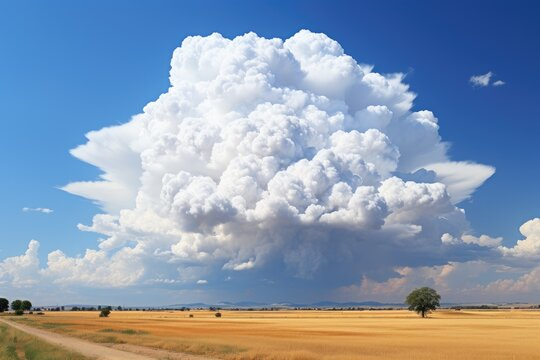 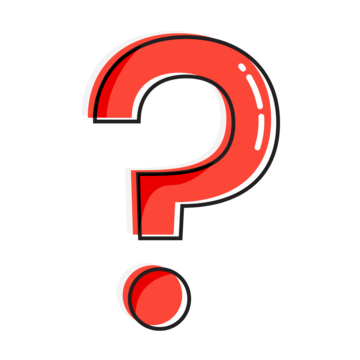 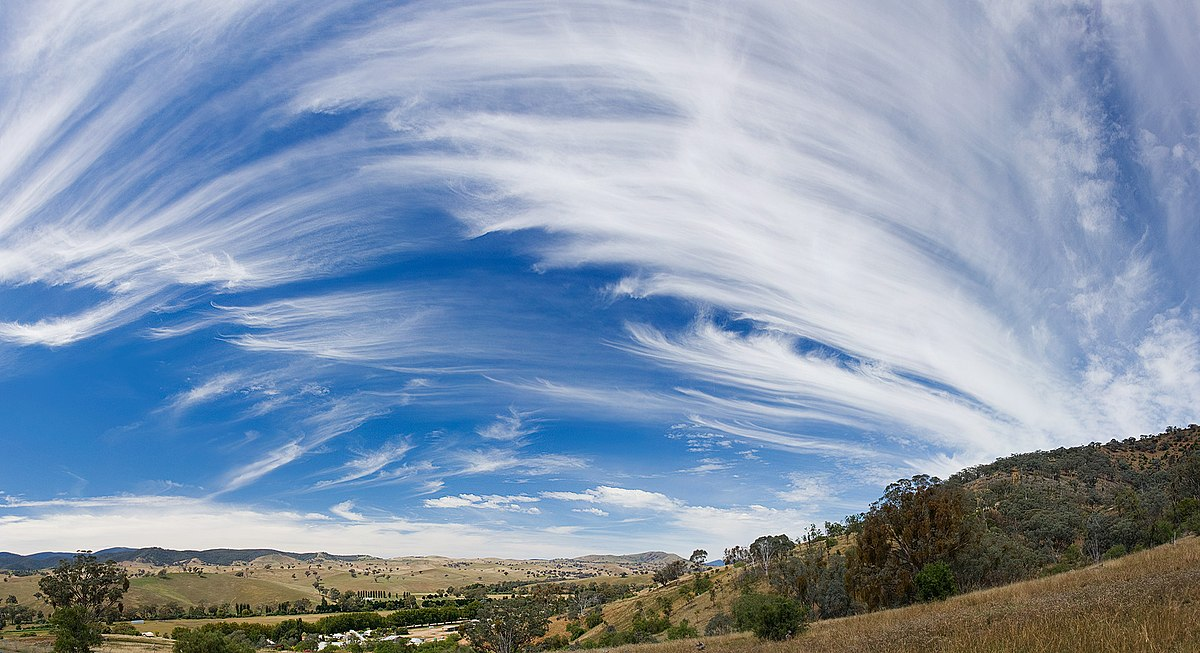 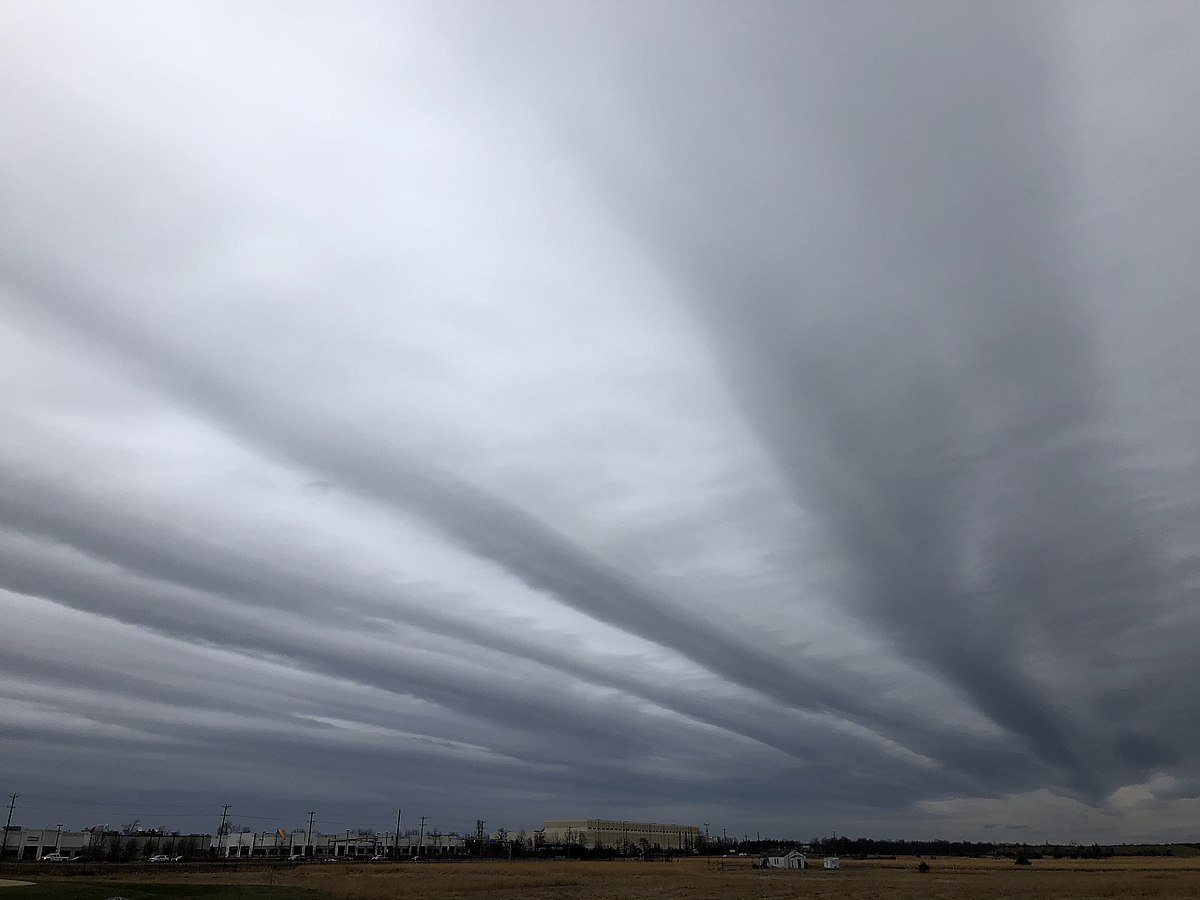 [Speaker Notes: Our “big question” is: How can I predict weather events by tracking weather conditions?
Does anyone have any additional examples to share that haven’t been discussed yet?

I love all these thoughtful scientific hypotheses!  Be sure to keep this question and your predictions in mind as we move through these next few lessons, and we’ll continue to revisit it.]
Extension Activity
Stratus Clouds 
Extension Video
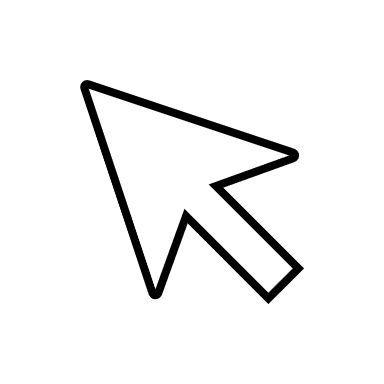 Click the link above for an extension video on stratus clouds.

Jot down 2 or 3 new facts that you learn about stratus clouds.

Discuss them as a class.
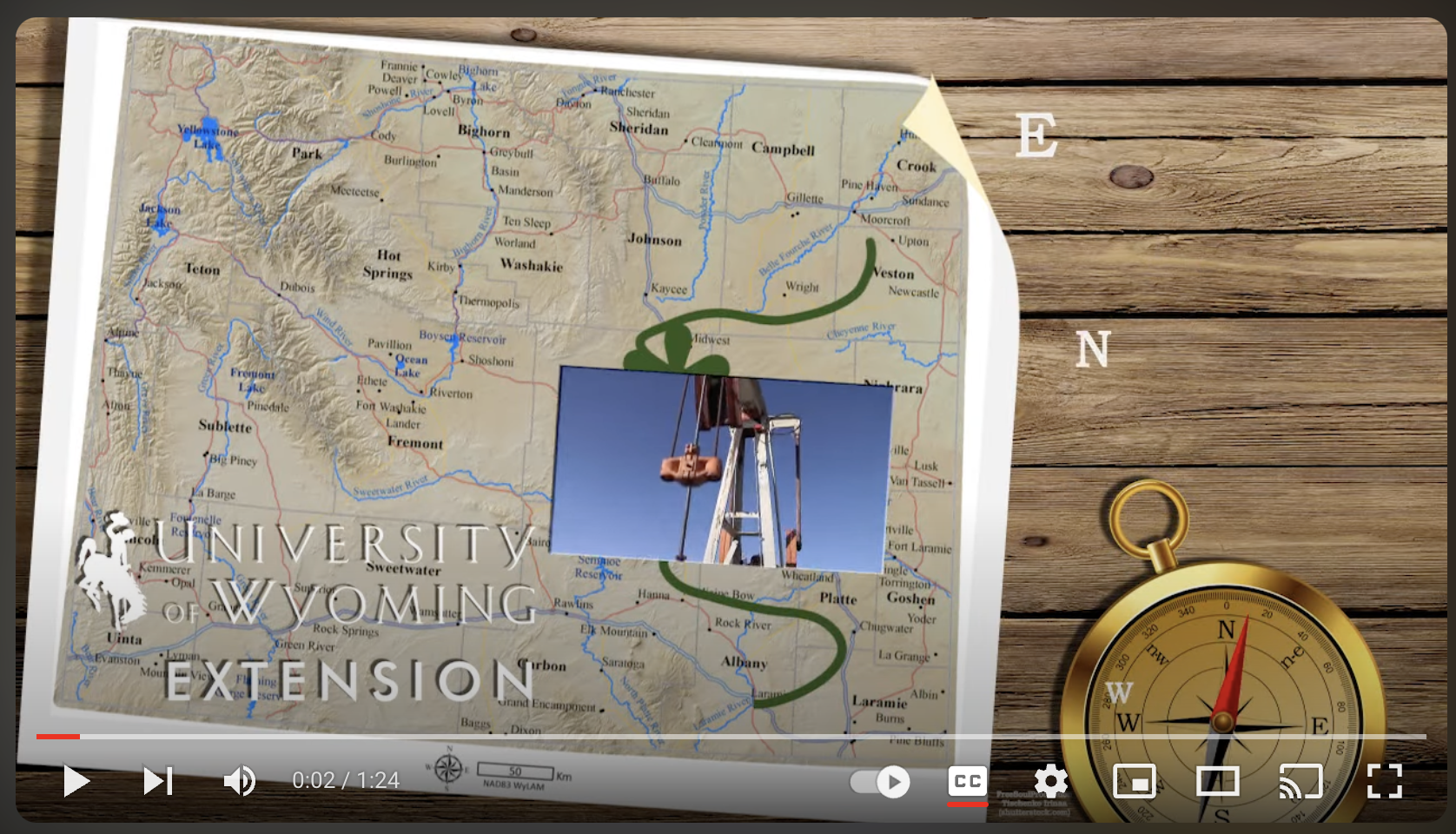 [Speaker Notes: Click the link above for an extension video on stratus clouds. Jot down 2 or 3 new facts that you learn about stratus clouds. Discuss them as a class.]
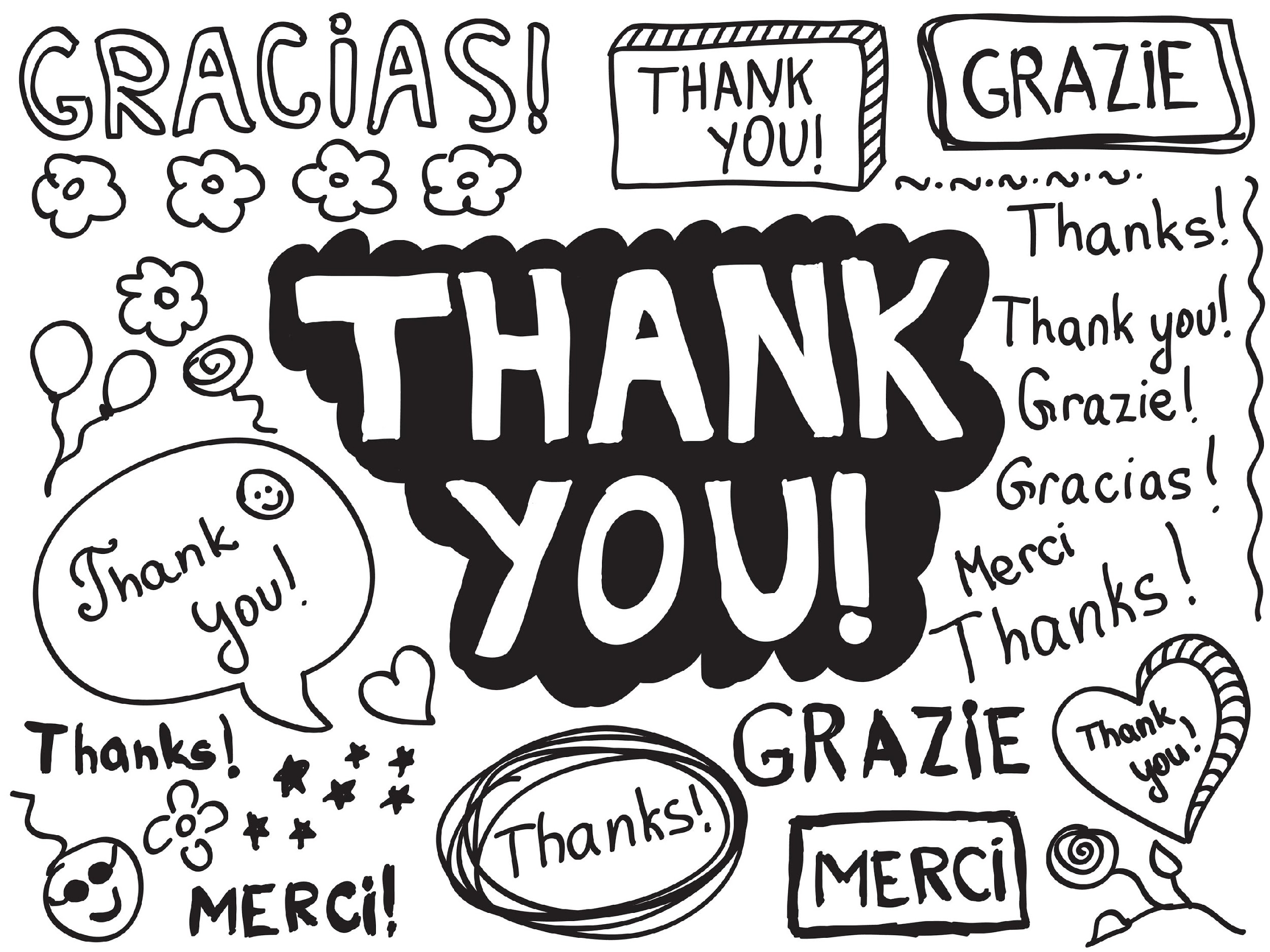 [Speaker Notes: Thanks for watching, and please continue watching CAPs available from this website.]
This Was Created With Resources From:
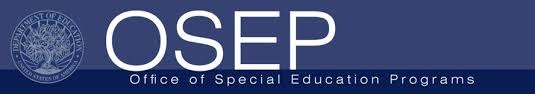 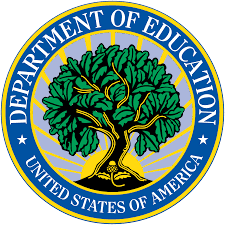 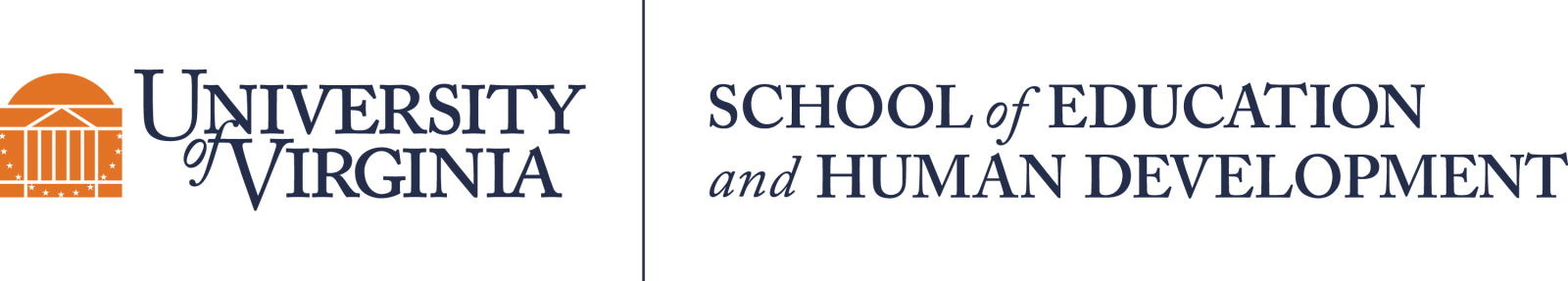 Questions or Comments

 Michael Kennedy, Ph.D.          MKennedy@Virginia.edu 
Rachel L Kunemund, Ph.D.	             rk8vm@virginia.edu